Progress in the overall mechanical design of CEPC detectors
(TDR report and Review)
Ji Quan
(On behalf of the CEPC Mechanics Working Group)

Feb. 11, 2025
1
Discuss:

1. TDR chapter
2. Chapter content and details
3. Cost content
4. Summary
2
1. TDR Chapters
Chapter 14   Mechanics and Integration
14.1 Overall design of Detector Machinery

      14.1.1 Overall layout of detectors machinery
      14.1.2 Overall design requirement
           14.1.2.1 Sub-detector boundary dimensions and constraints
           14.1.2.2 Dimensional tolerances, installation clearances, 
                         and installation accuracy of sub detectors
           14.1.2.3 Design requirements for the connection of each sub detector
           14.1.2.4 Design Requirements for MDI Interface

14.2 Design of Connection structure between sub detectors

      14.2.1 Iron Yoke design
      14.2.2 Design of connection structures for magnet
      14.2.3 Design of the connection structure for barrel HCAL
      14.2.4 Design of the connection structure for barrel ECAL
      14.2.5 Design of the connection structure for TPC
      14.2.6 Design of the connection structure for ITK
      14.2.7 Design of the connection structure for beampipe
      14.2.8 Design of the connection structure for end ECAL
      14.2.9 Design of the connection structure for end HCAL
      14.2.10 Overall reliability and safety assessment

14.3 Installation design of each sub detector

      14.3.1 Overall installation design
      14.3.2 Detailed installation design
           14.3.2.1 Alternating installation
           14.3.2.2 Core shaft installation
           14.3.2.3 Cantilever installation
           14.3.2.4 Positioning and Alignment of the Entire Detector System
14.4 Design of detector auxiliary facilities

14.5 Design of Underground Experimental Hall and Auxiliary Hall for Detectors
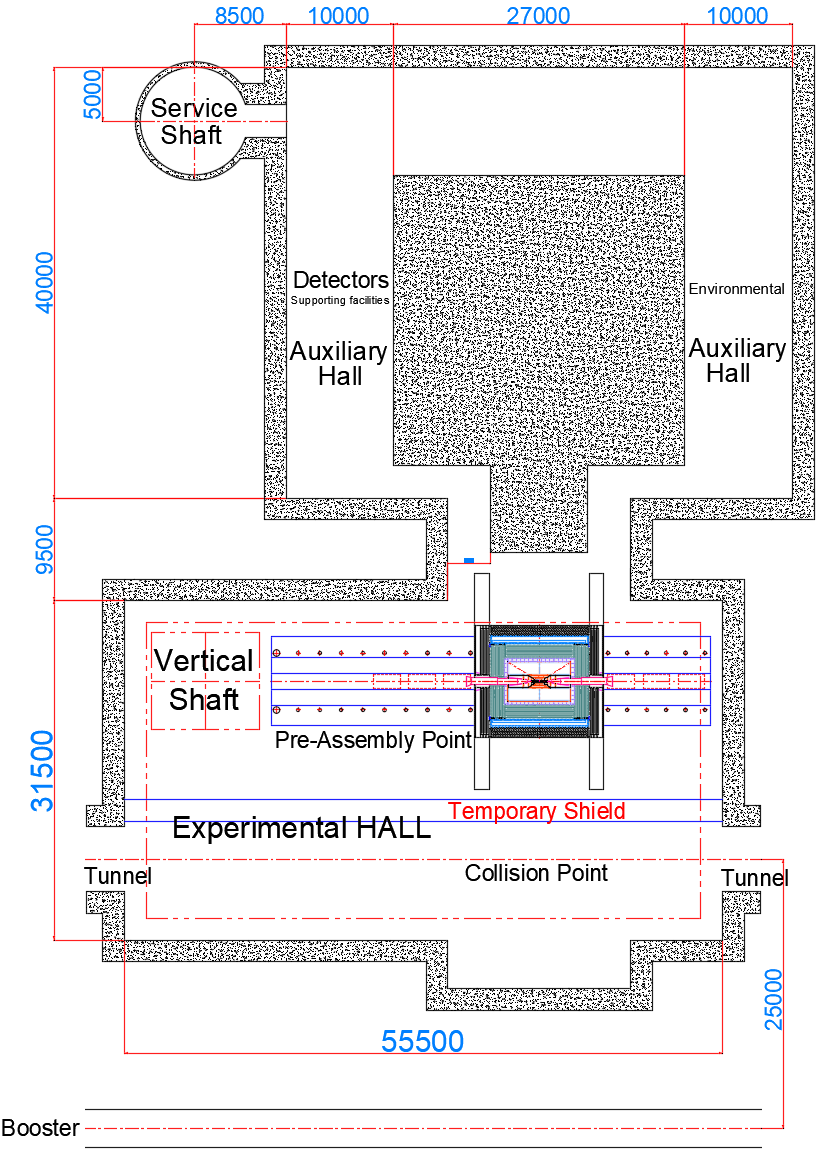 3
2. Chapter content and details
Chapter 14   Mechanics and Integration
本章节全面介绍……
4
2. Chapter content and details
14.1 Overall design of Detector Machinery
      ……
      14.1.1 Overall layout of detectors machinery
From outmost to innermost
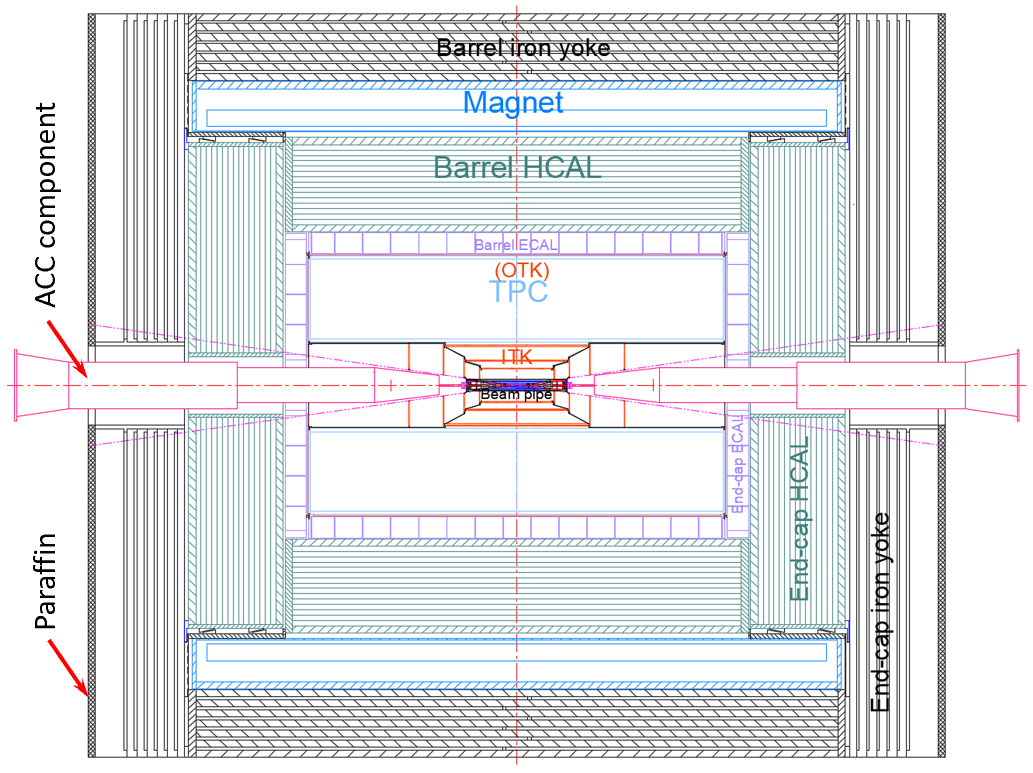 Barrel(7)
Endcap(3)
MDI(1)
Yoke
(Muon)

HCAL

ECAL
(OTK)
Yoke
(Muon)

Magnet

HCAL

ECAL

TPC
(OTK)

ITK

Beam pipe
(VTX  LumiCal)
ACC component
Total weight :
             ≈ 5,120 t
5
2. Chapter content and details
14.1 Overall design of Detector Machinery
       14.1.2 Overall design requirement
               ……
               14.1.2.1 Sub-detector boundary dimensions and constraints
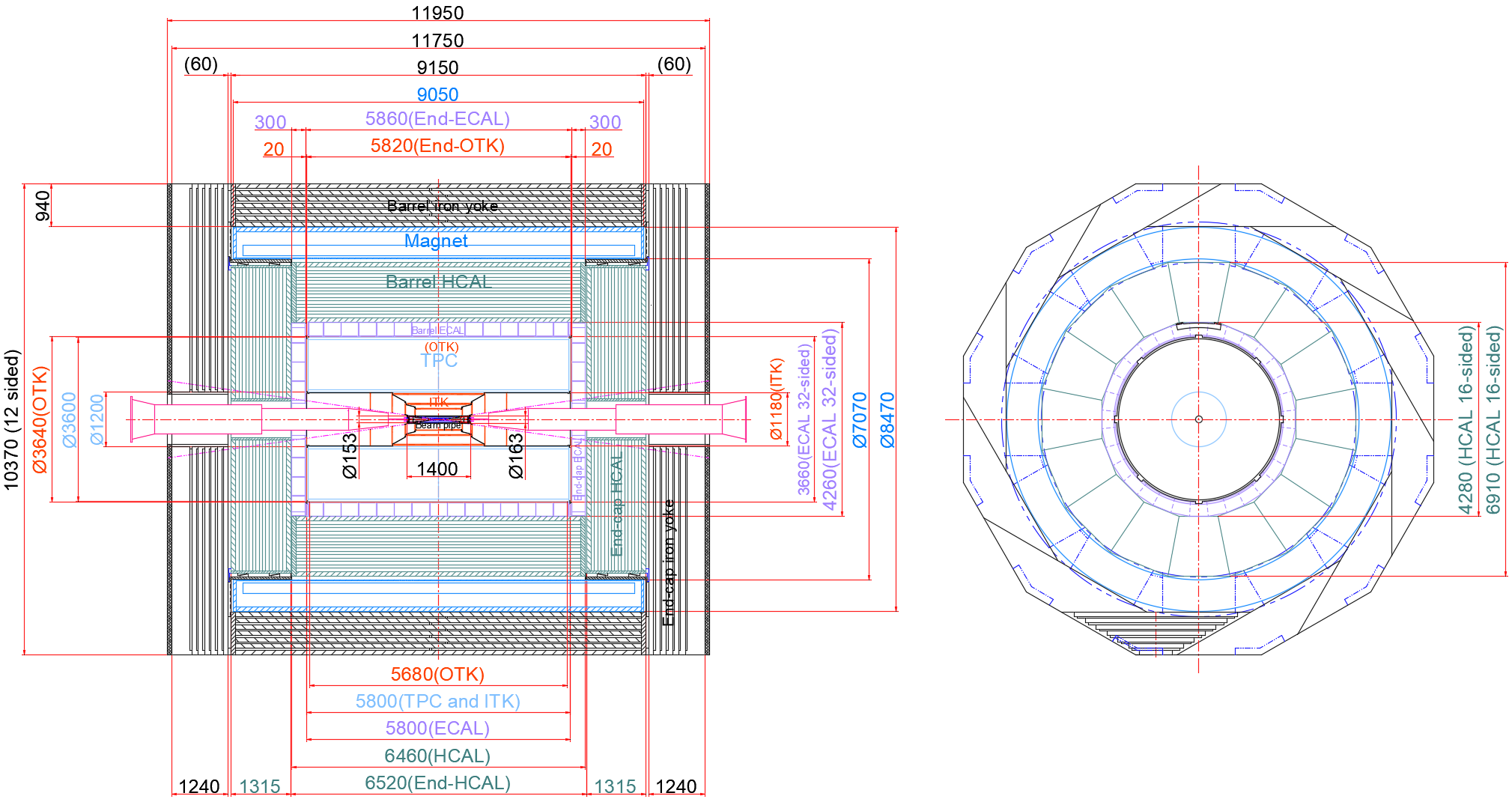 6
2. Chapter content and details
14.1 Overall design of Detector Machinery
       14.1.2 Overall design requirement
               ……
               14.1.2.2 Dimensional tolerances, installation clearances,  and installation accuracy of sub detectors
7
2. Chapter content and details
14.1 Overall design of Detector Machinery
       14.1.2 Overall design requirement
               ……
               14.1.2.3 Design requirements for the connection of each sub detector
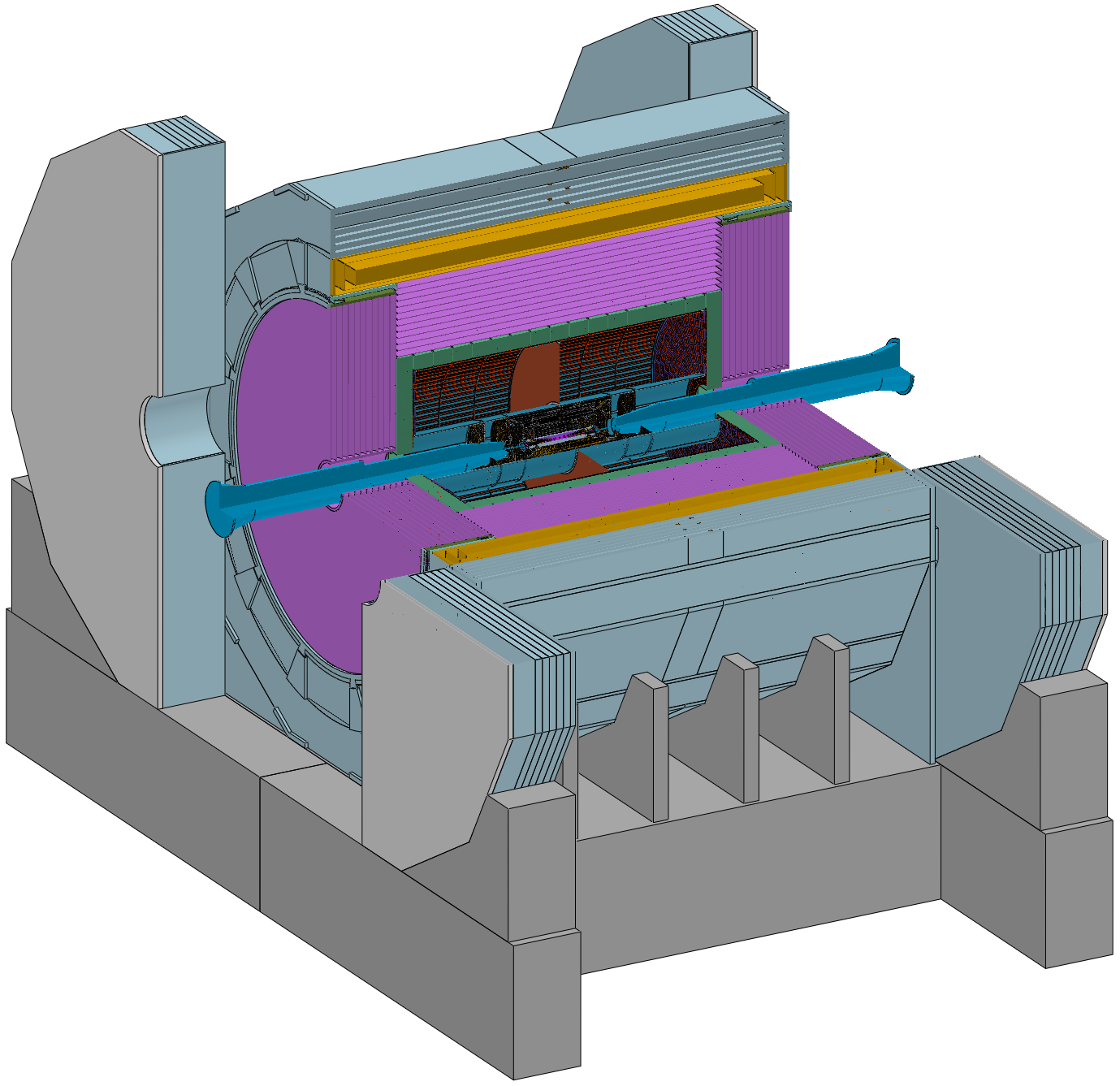 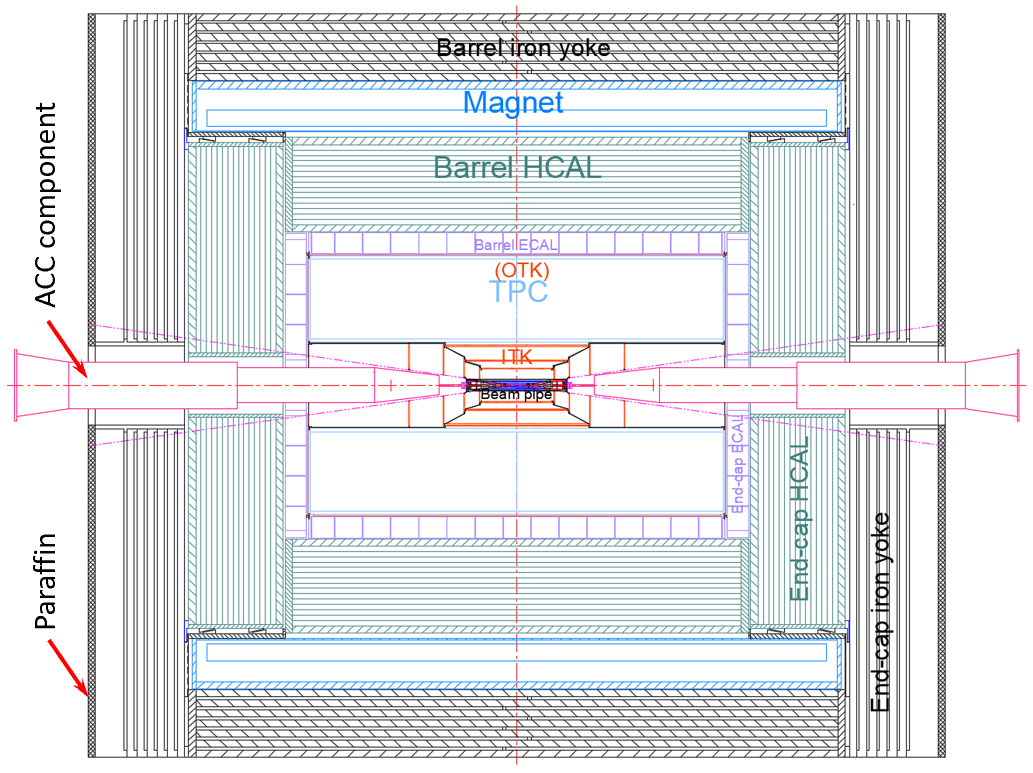 Barrel Yoke  :  Fixed on the ground Base
      Magnet  :  Fixed on the Barrel Yoke
Barrel HCAL  :  Fixed on the Barrel Yoke 
Barrel ECAL  :  Fixed on the Barrel HCAL
TPC+OTK  :  Fixed on the Barrel ECAL
           ITK  :  Fixed on the TPC
Beampipe(Vertex and LumiCal)  :  Fixed on the ITK

End-cap ECAL+OTK  :  Fixed on the Barrel HCAL
         End-cap HCAL  :  Fixed on the Barrel HCAL
                                       (Auxiliary ring or Flange)
                  End Yoke  :  Fixed on the ground Base
Base
8
2. Chapter content and details
14.1 Overall design of Detector Machinery
       14.1.2 Overall design requirement
               ……
               14.1.2.4 Design Requirements for MDI Interface
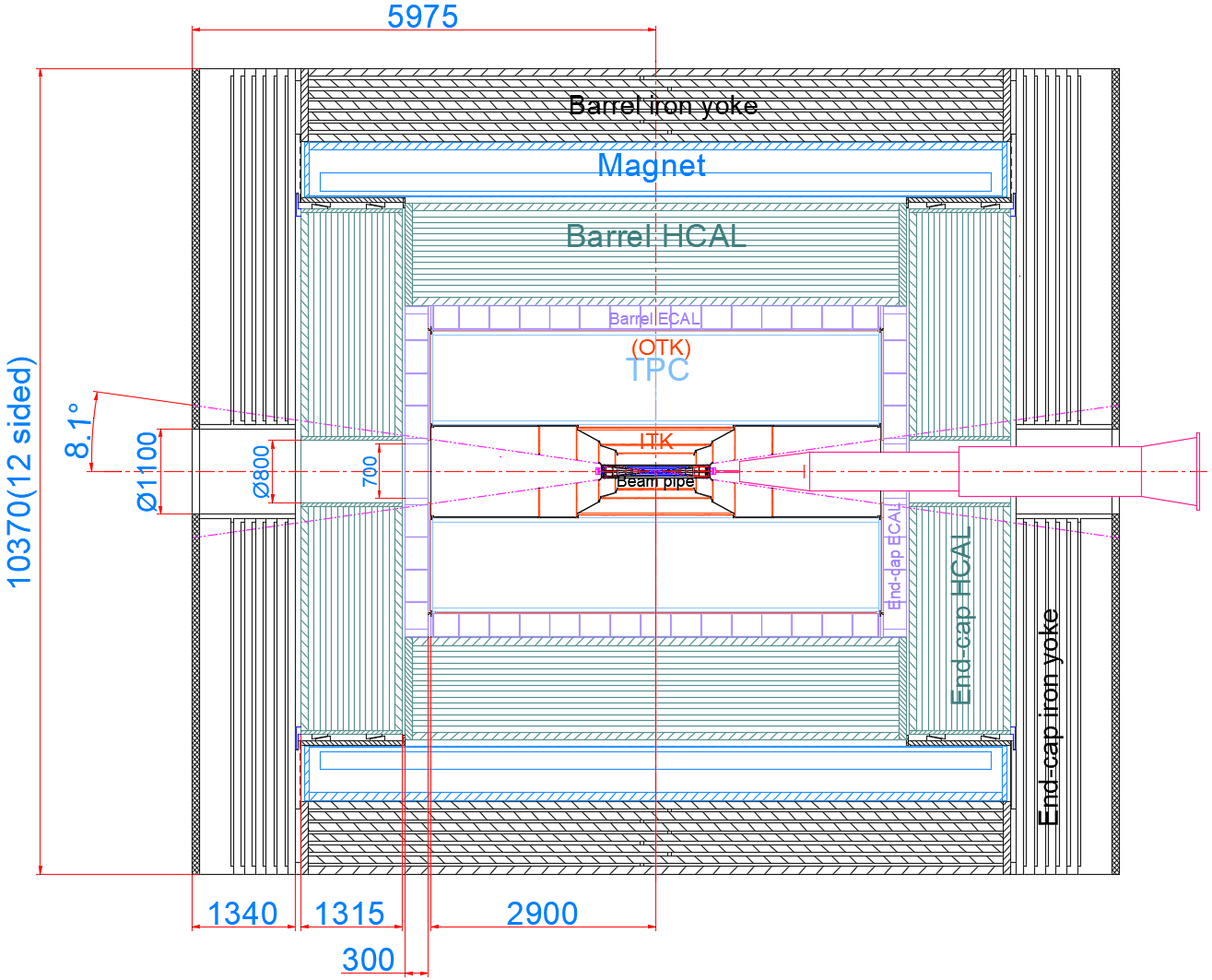 9
2. Chapter content and details
14.2 Design of Connection structure between sub detectors
     ……
     14.2.1 Iron Yoke design (夏商)
10
2. Chapter content and details
14.2 Design of Connection structure between sub detectors
     ……
     14.2.2 Design of connection structures for magnet
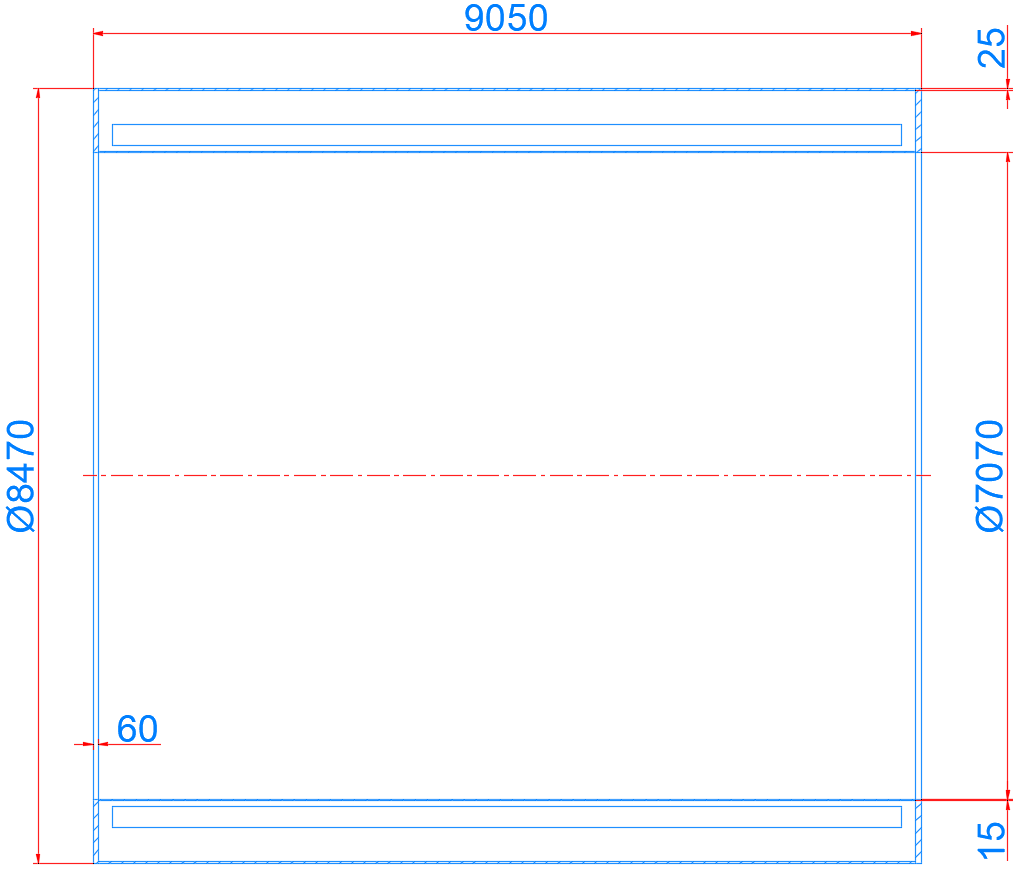 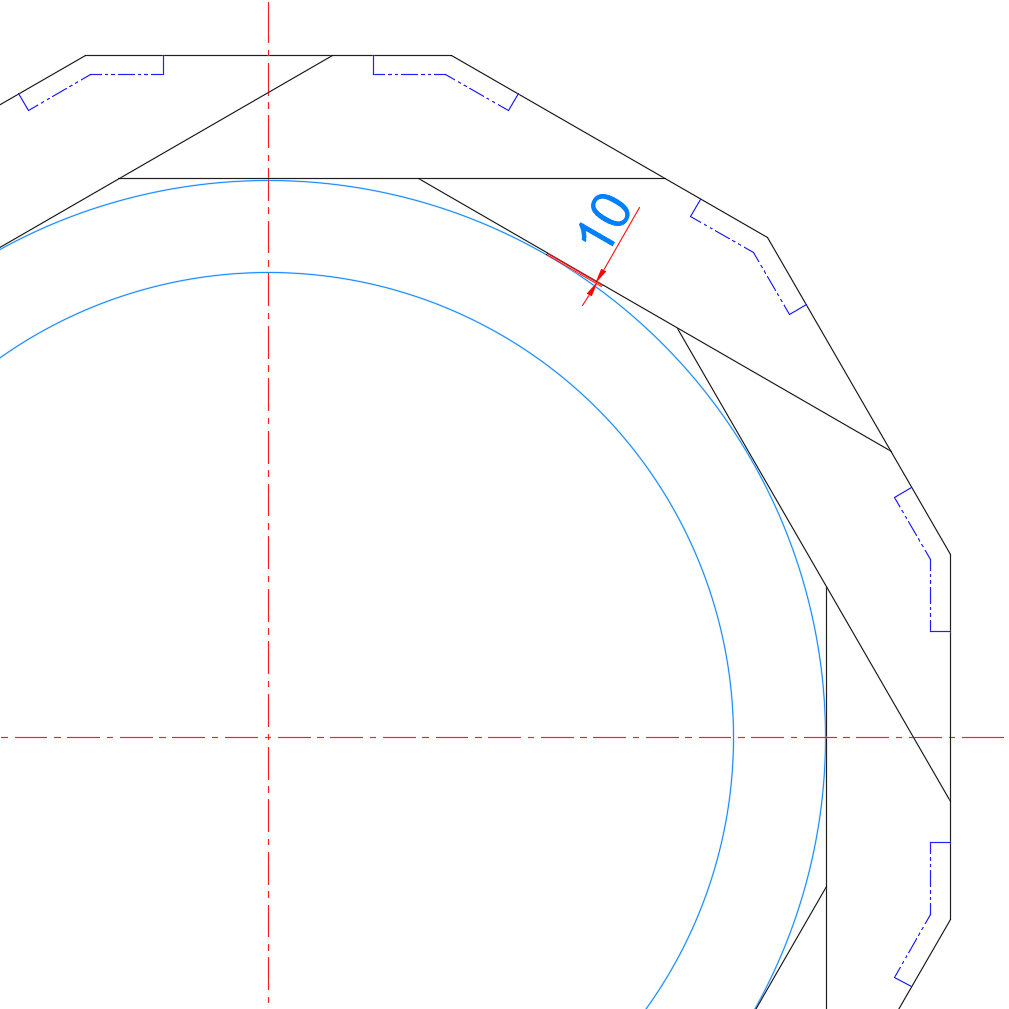 Barrel
Yoke
Magnet
Magnet
11
2. Chapter content and details
14.2 Design of Connection structure between sub detectors
     ……
     14.2.2 Design of connection structures for magnet
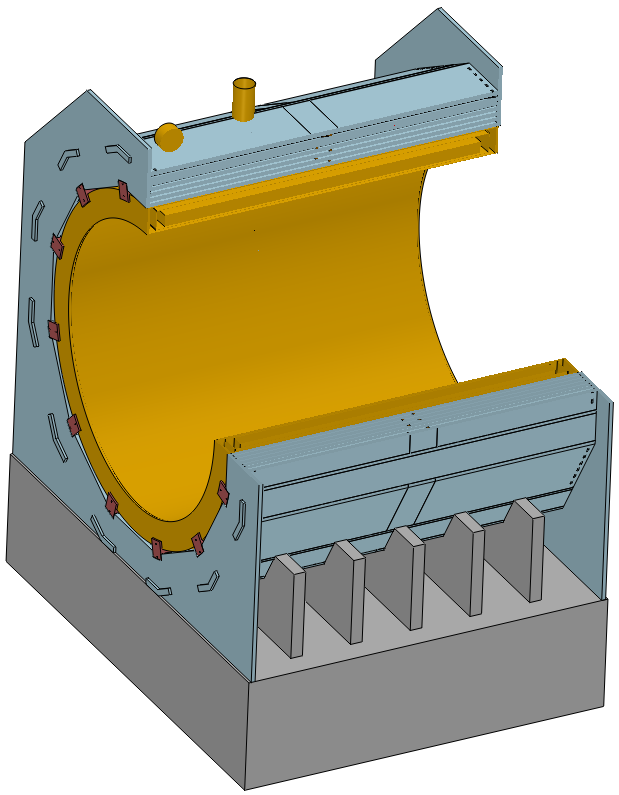 Weight :
           ≈ 1560(Yoke) + 290(Magnet) t
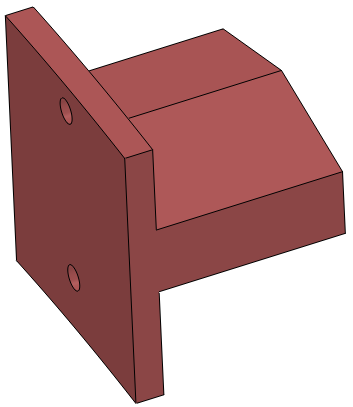 “T” Shape Connection Structure
12
2. Chapter content and details
14.2 Design of Connection structure between sub detectors
     ……
     14.2.3 Design of the connection structure for barrel HCAL
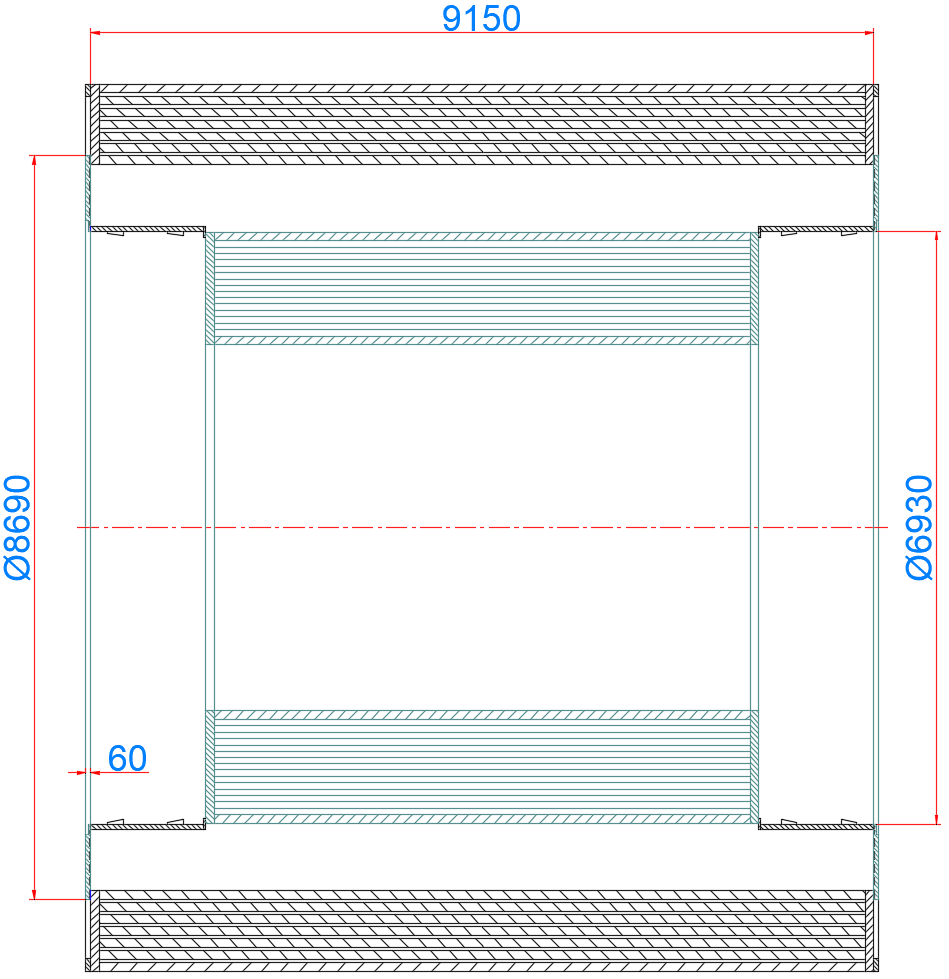 Barrel Yoke
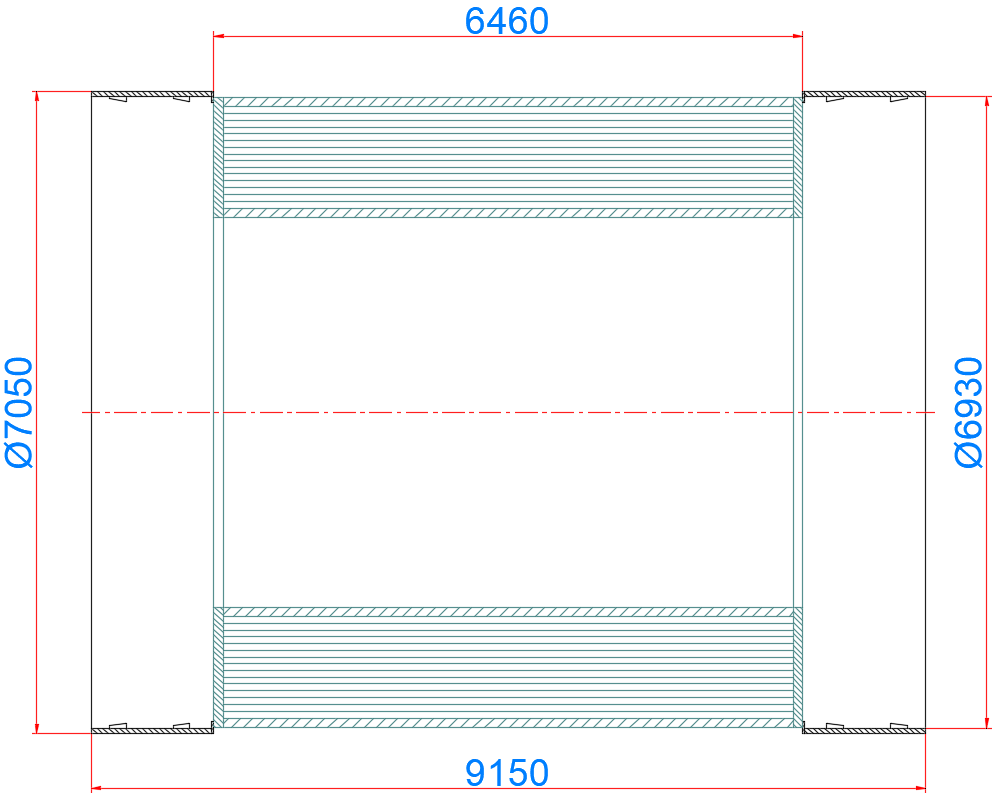 Connection
Rings
Barrel HCAL
13
2. Chapter content and details
14.2 Design of Connection structure between sub detectors
     ……
     14.2.3 Design of the connection structure for barrel HCAL
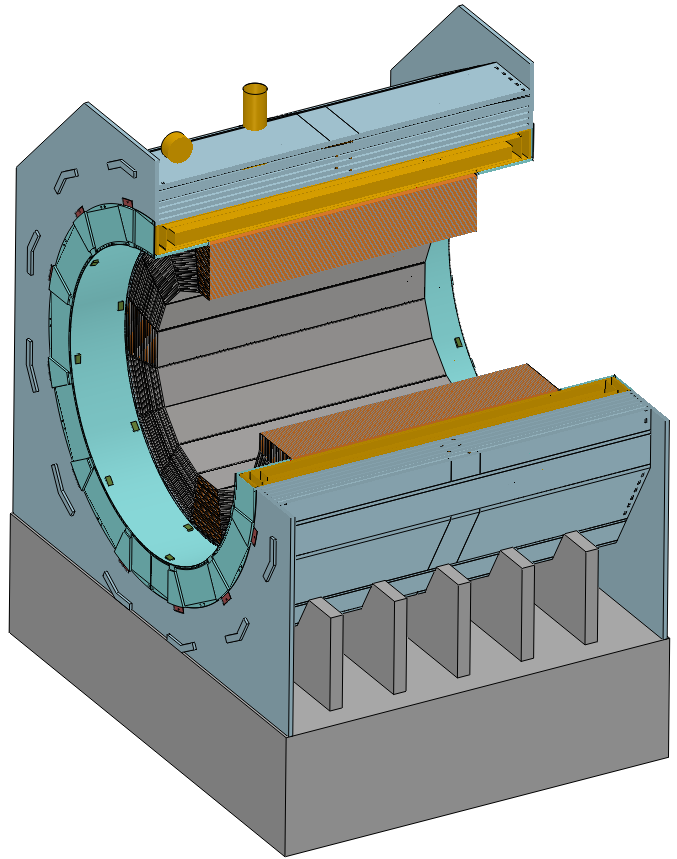 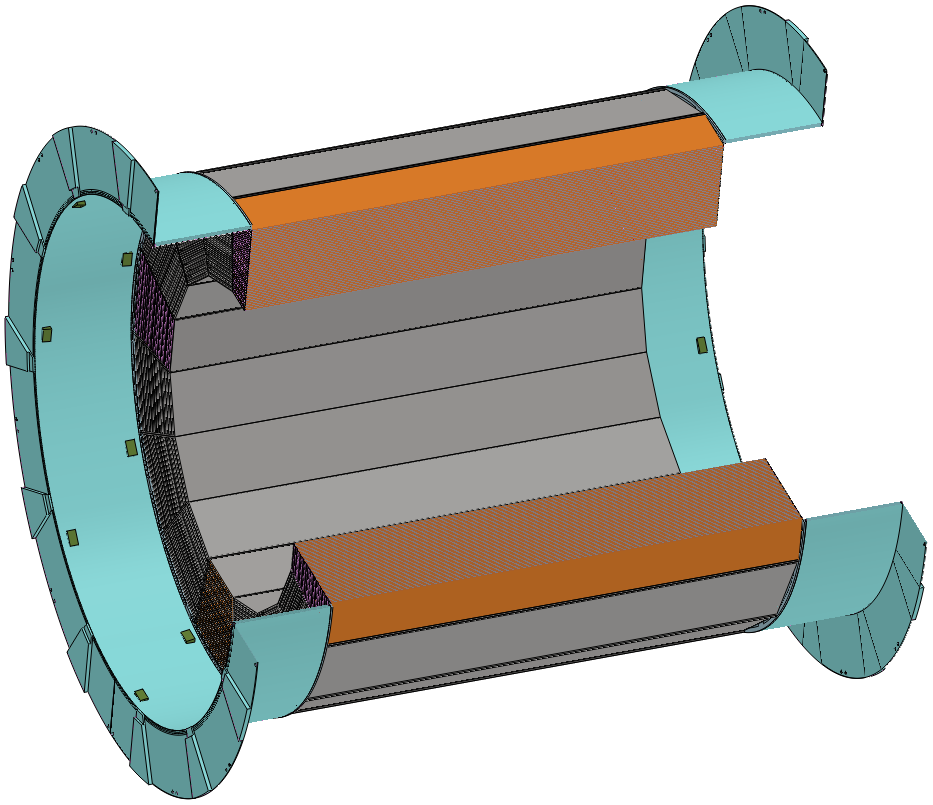 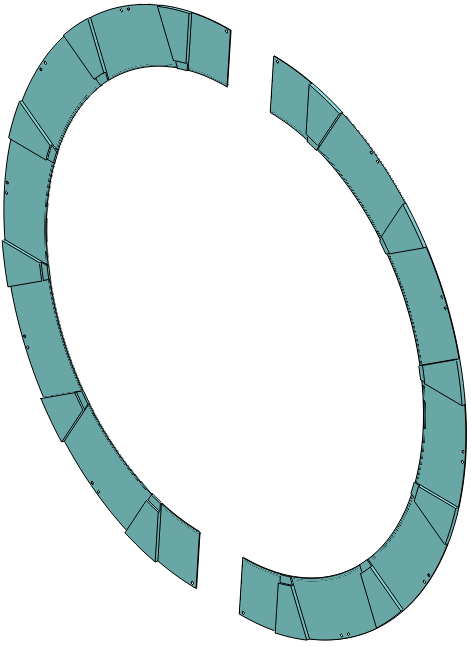 Weight :
           ≈ 960 t
Half connection rings Structure
14
2. Chapter content and details
14.2 Design of Connection structure between sub detectors
     ……
     14.2.4 Design of the connection structure for barrel ECAL
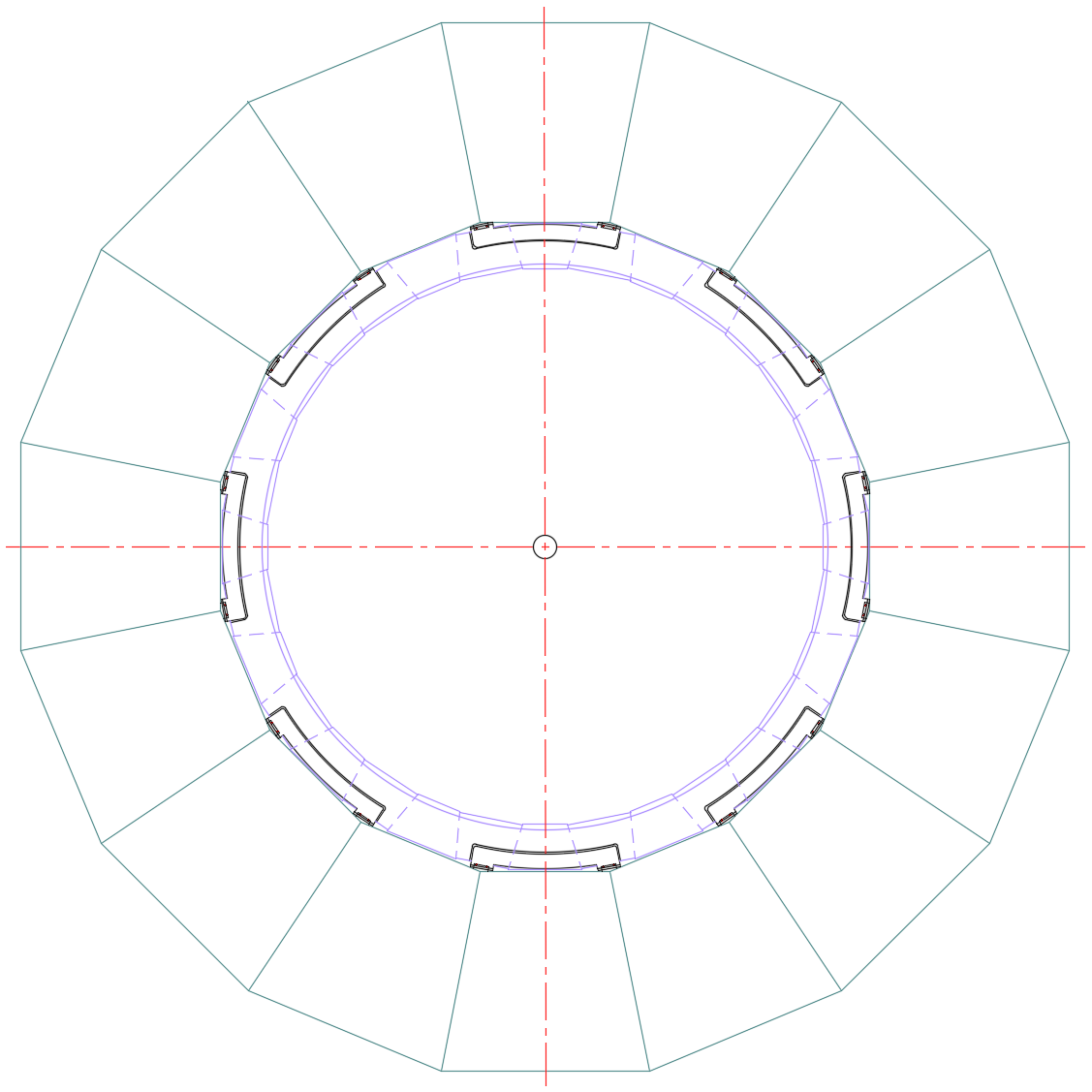 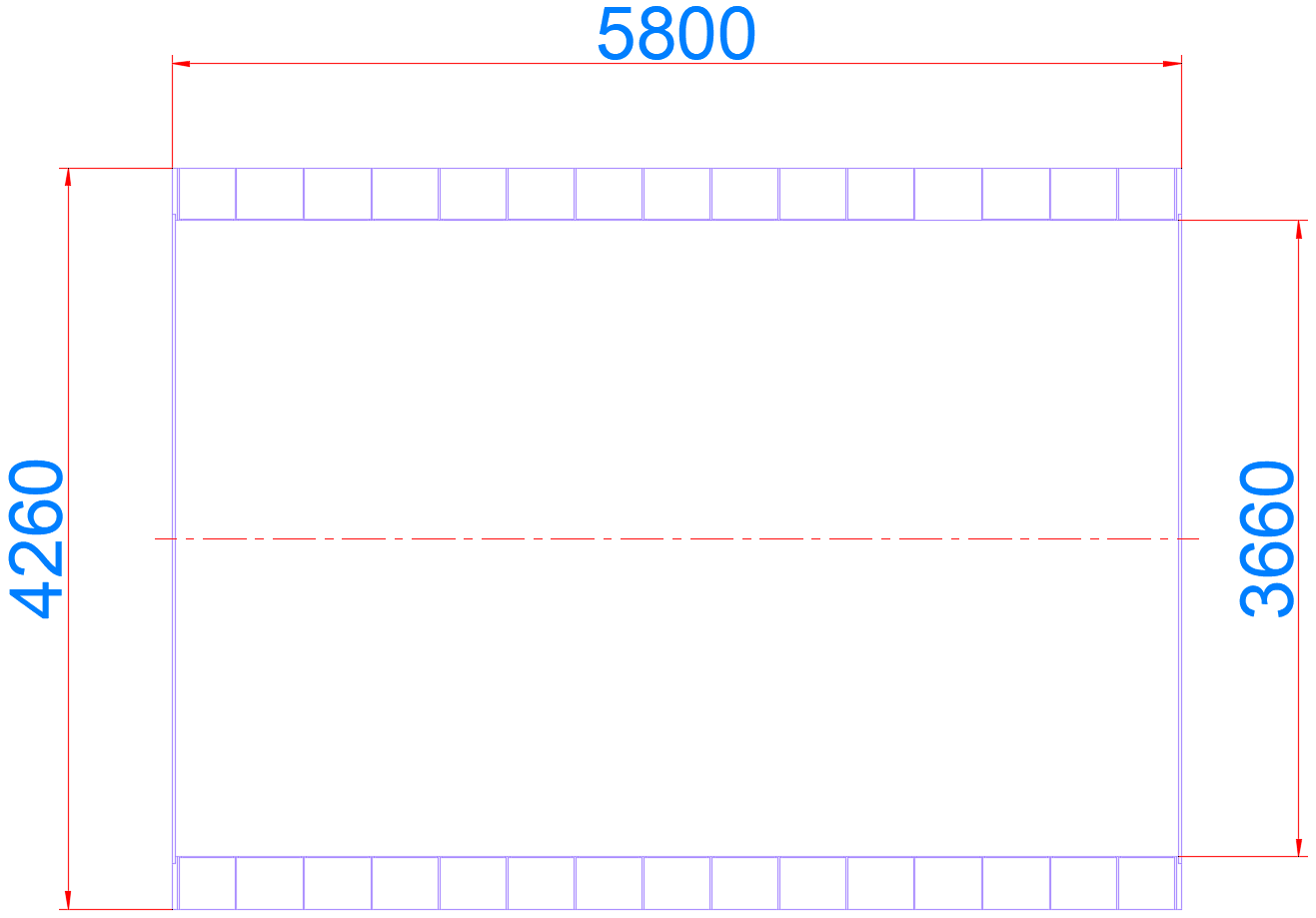 Barrel ECAL
15
2. Chapter content and details
14.2 Design of Connection structure between sub detectors
     ……
     14.2.4 Design of the connection structure for barrel ECAL
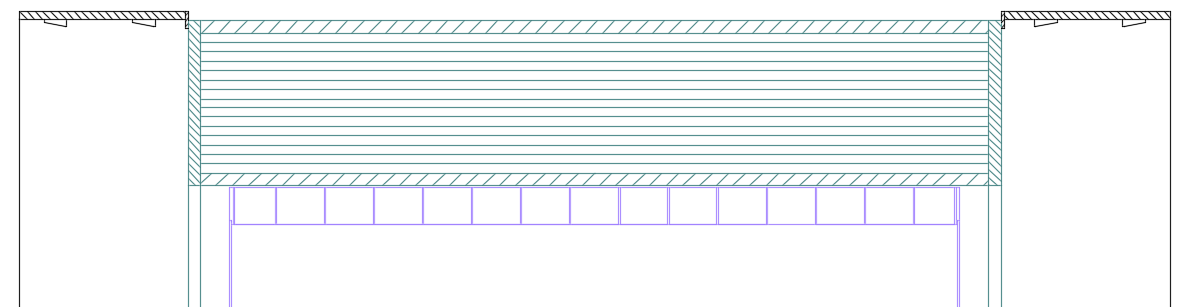 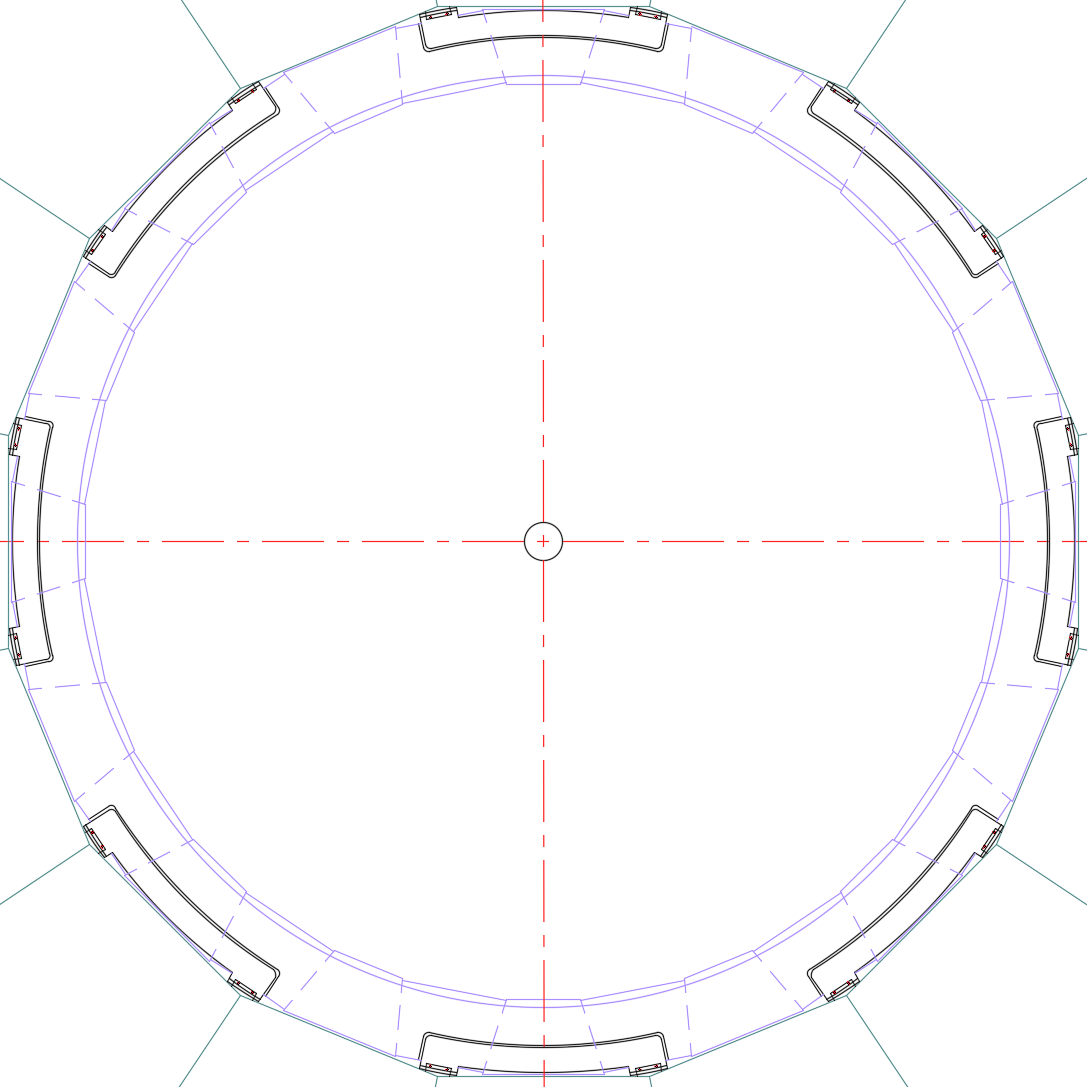 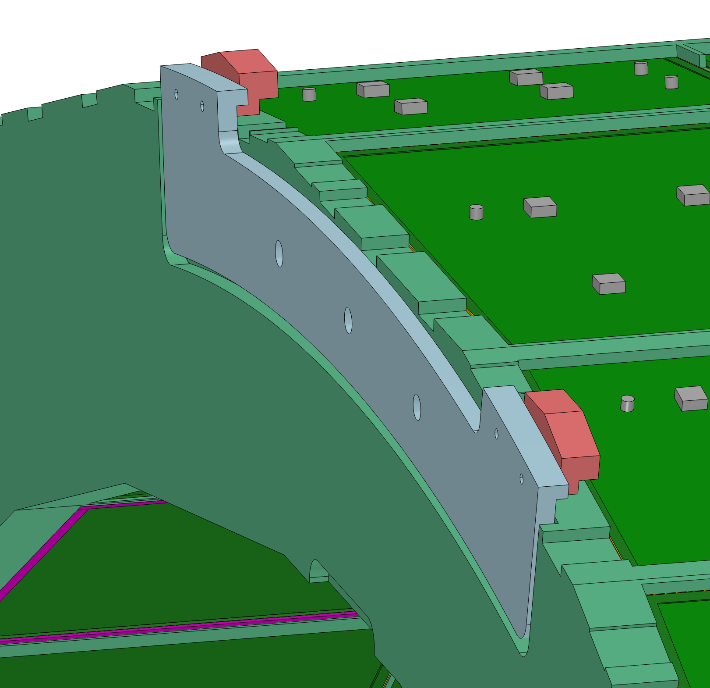 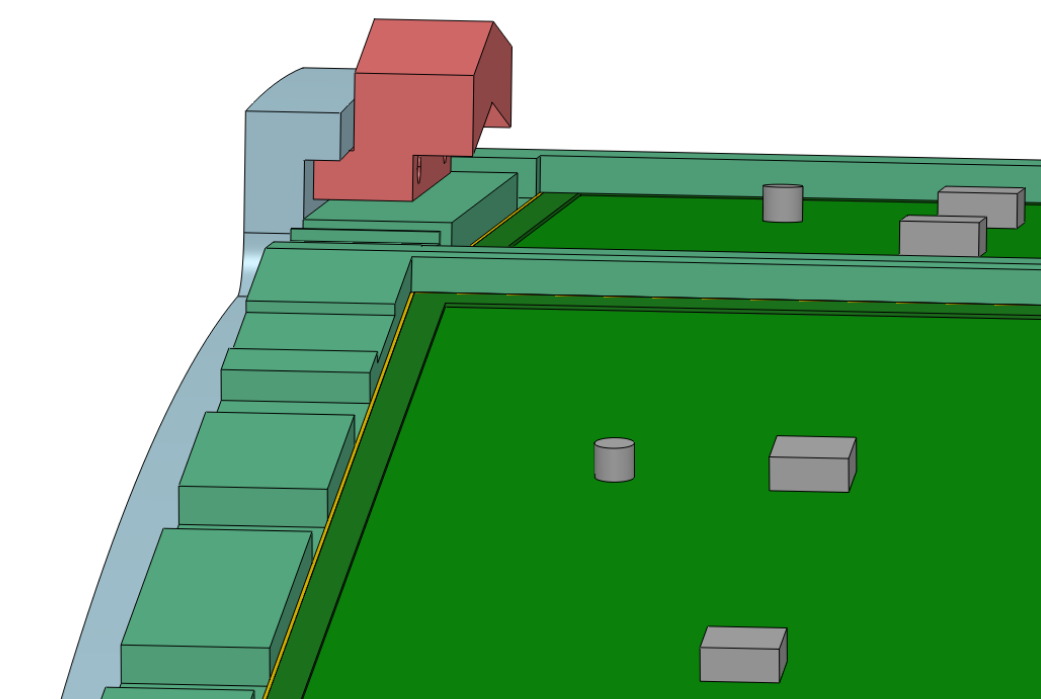 Weight :
           ≈ 150 t
“Z” Shape Suspended Structure
16
2. Chapter content and details
14.2 Design of Connection structure between sub detectors
     ……
     14.2.5 Design of the connection structure for TPC
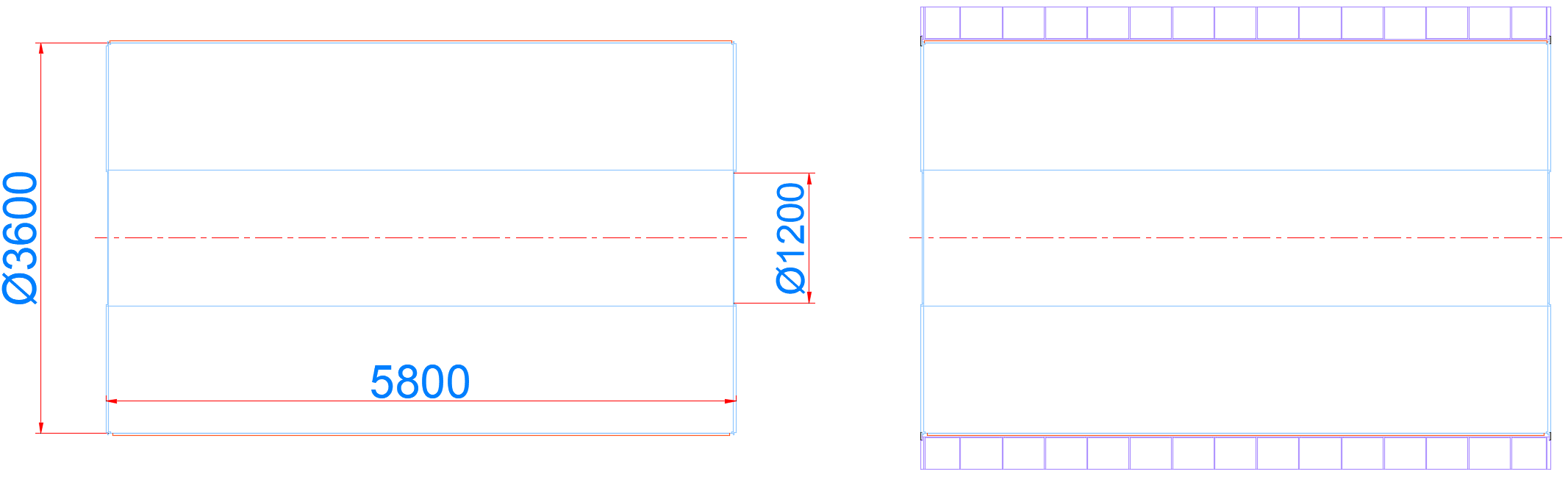 17
2. Chapter content and details
14.2 Design of Connection structure between sub detectors
     ……
     14.2.5 Design of the connection structure for TPC
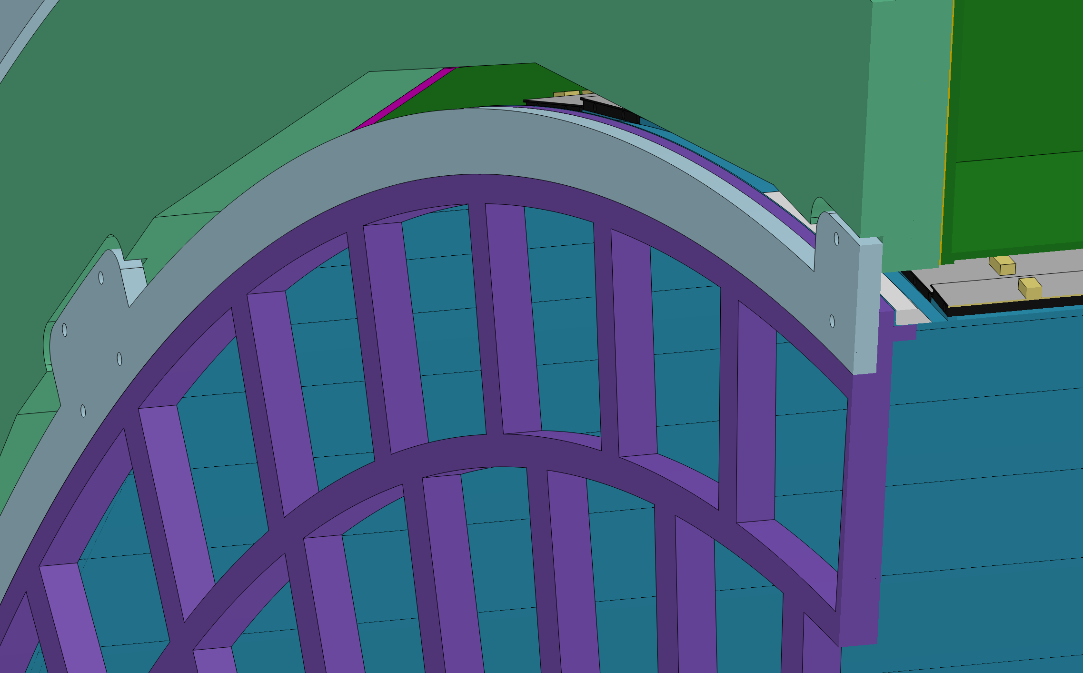 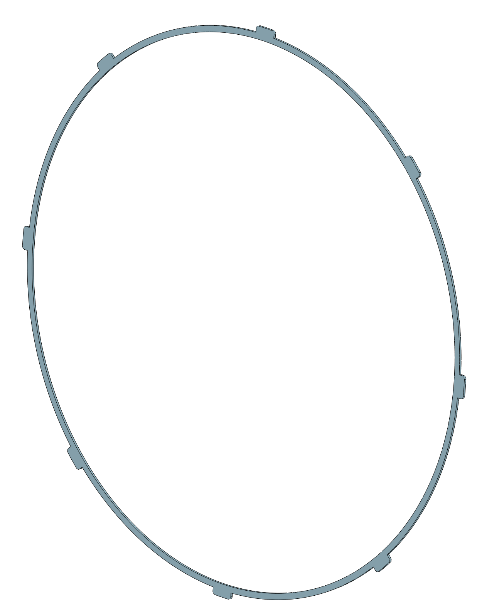 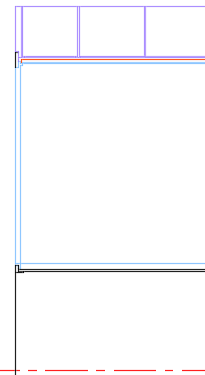 ECAL
Eight-point
suspension structure
OTK
TPC
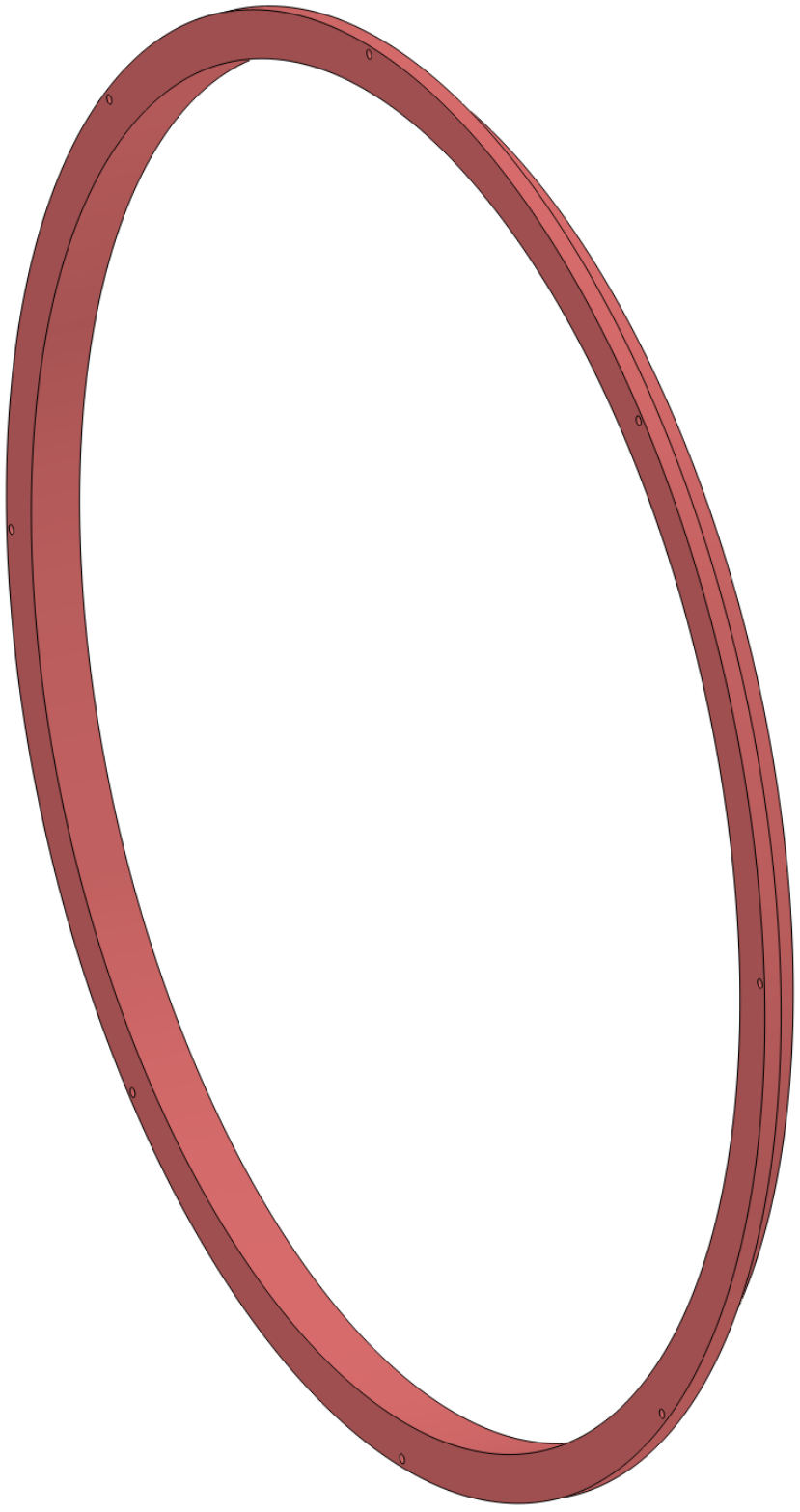 Weight :
           ≈ 2 t
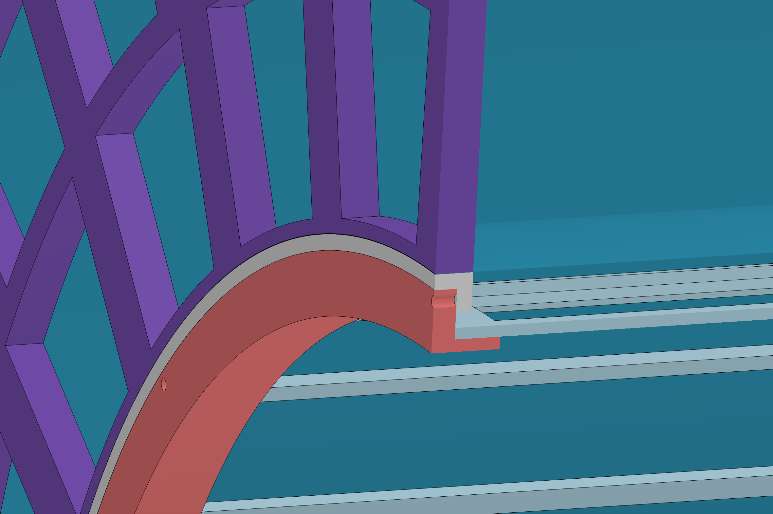 ITK
18
2. Chapter content and details
14.2 Design of Connection structure between sub detectors
     ……
     14.2.5 Design of the connection structure for TPC (+OTK)
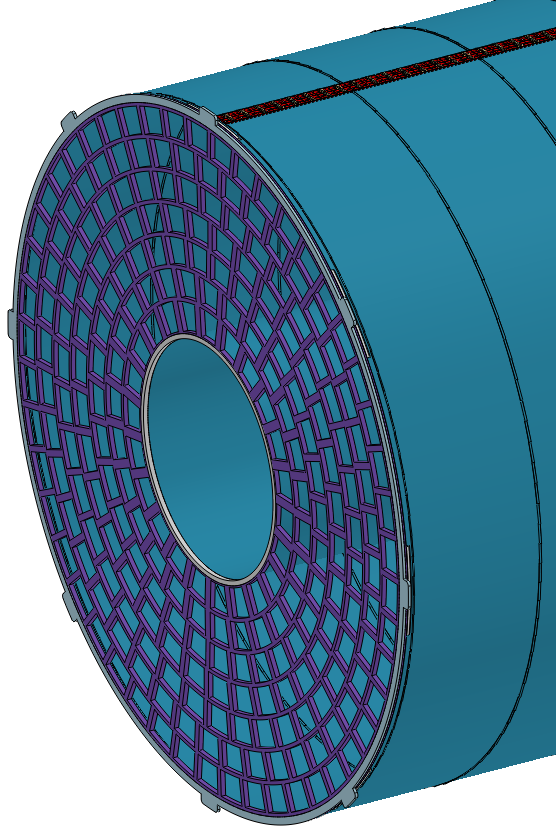 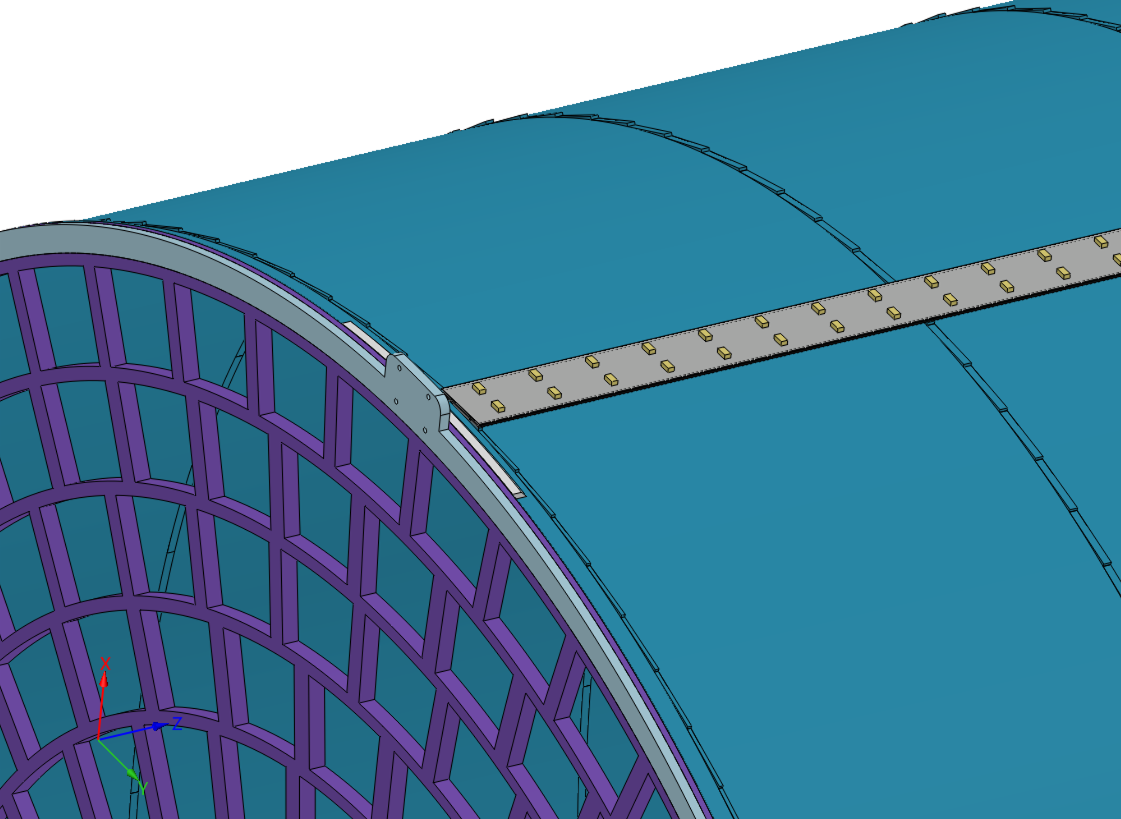 OTK
Weight :
           ≈ 1.5 t
19
2. Chapter content and details
14.2 Design of Connection structure between sub detectors
     ……
     14.2.6 Design of the connection structure for ITK
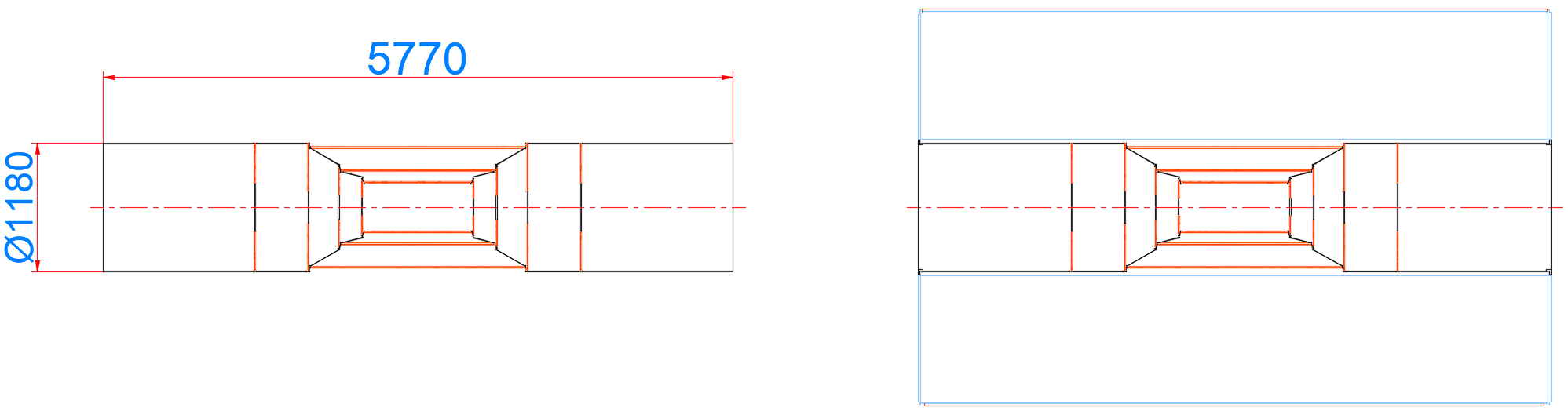 20
2. Chapter content and details
14.2 Design of Connection structure between sub detectors
     ……
     14.2.6 Design of the connection structure for ITK
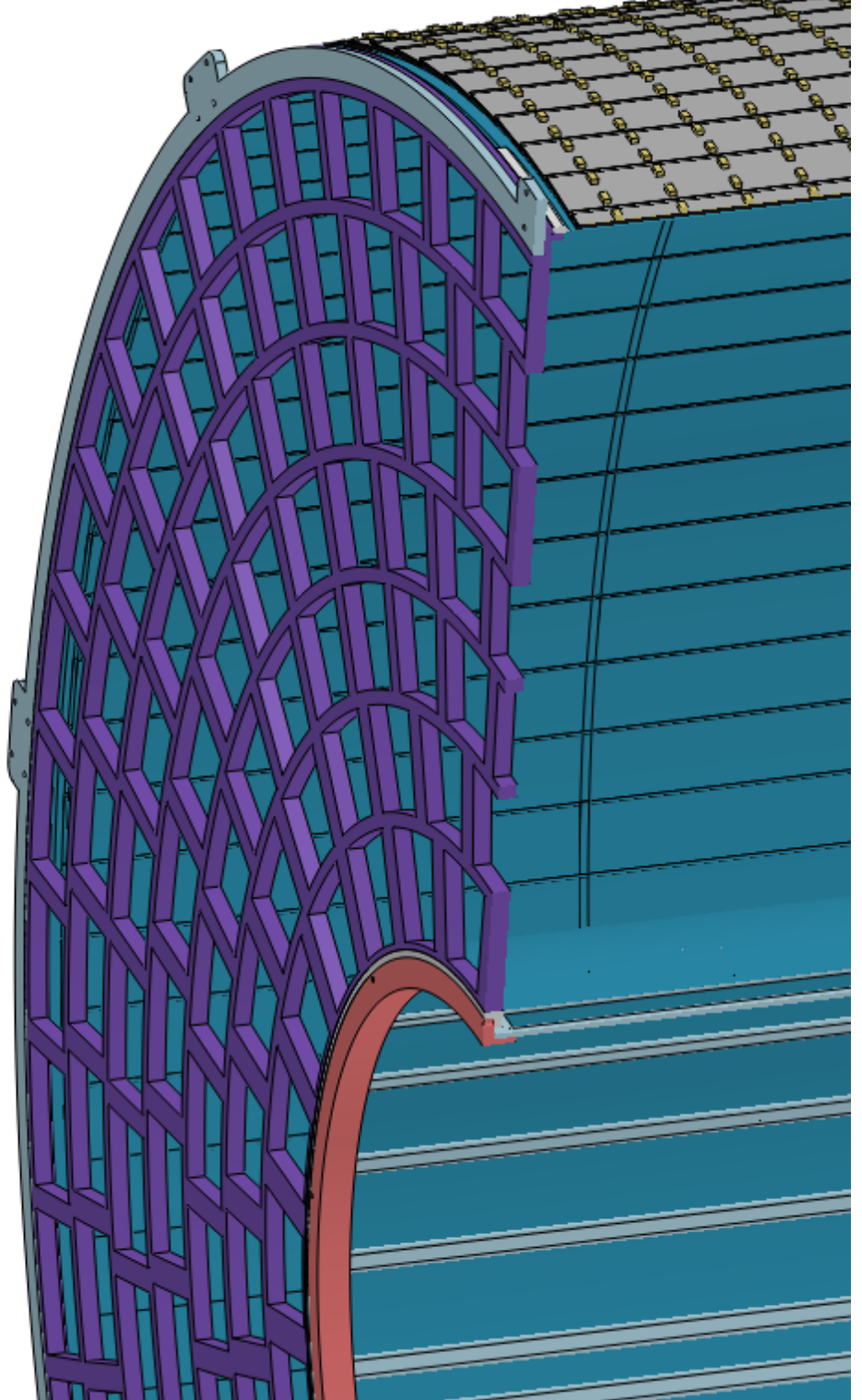 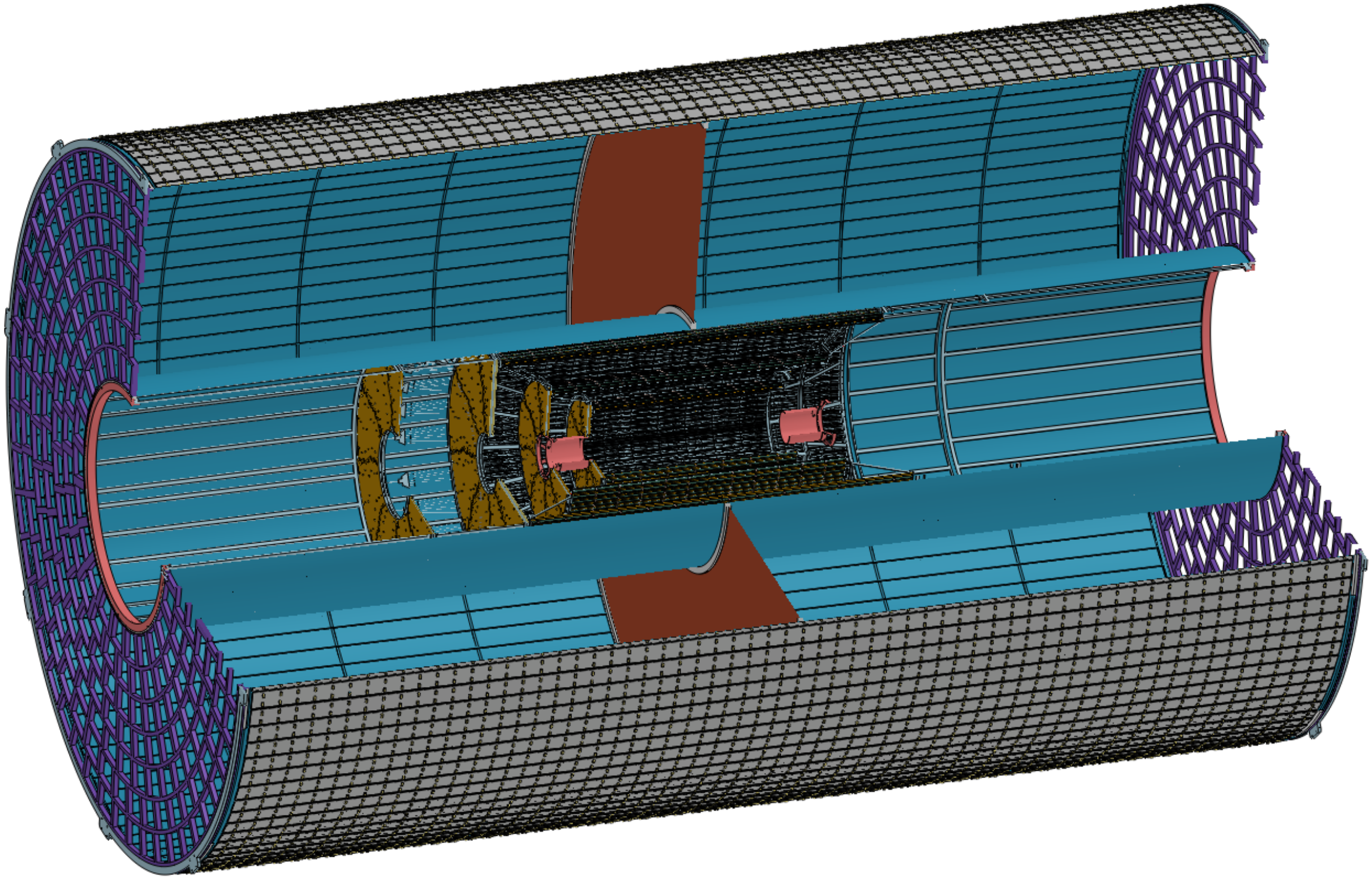 Weight :
           ≈ 80 kg
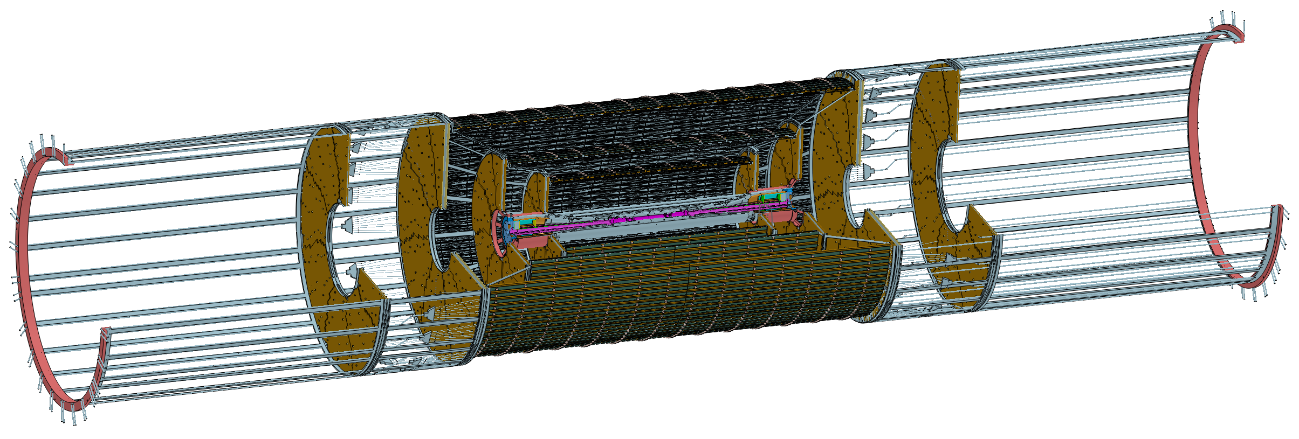 21
2. Chapter content and details
14.2 Design of Connection structure between sub detectors
     ……
     14.2.7 Design of the connection structure for beampipe
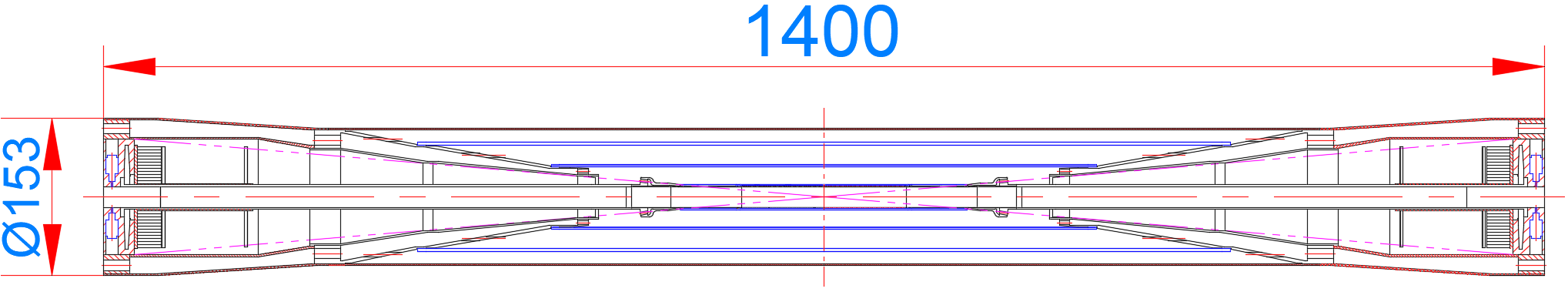 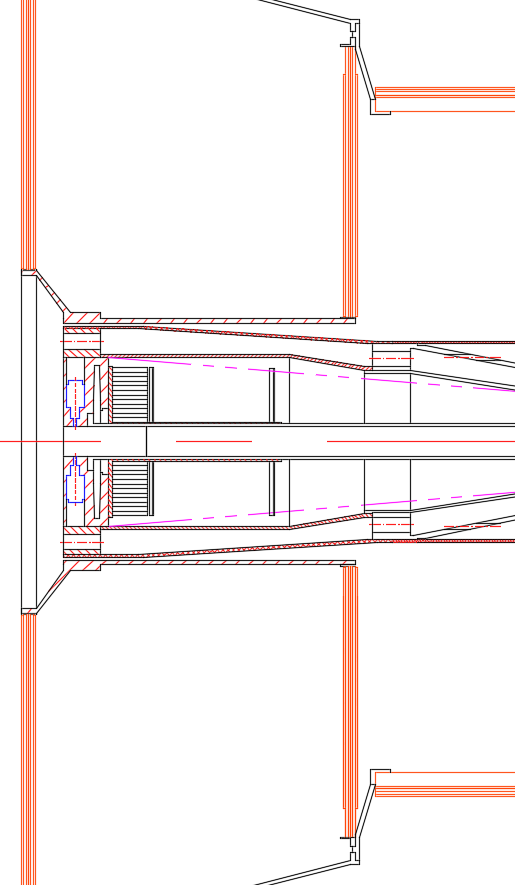 End
ITK
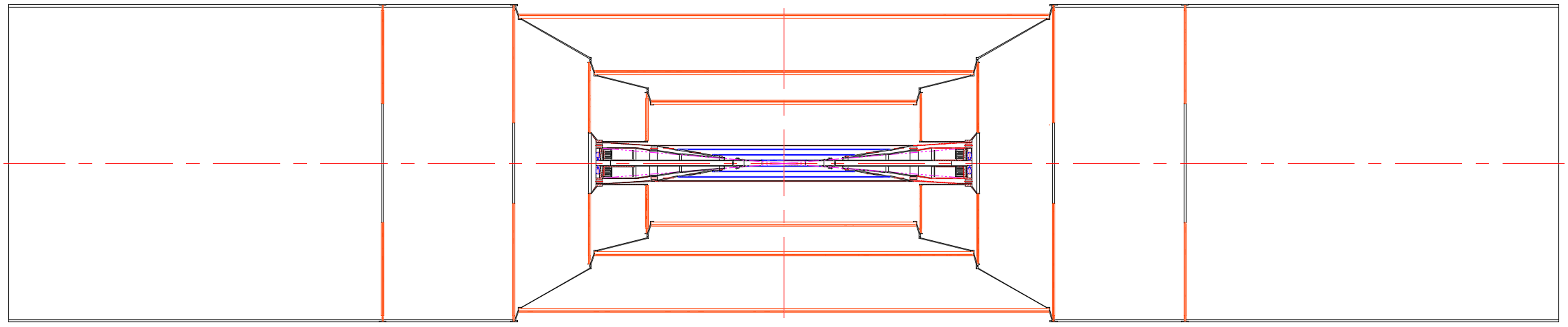 22
2. Chapter content and details
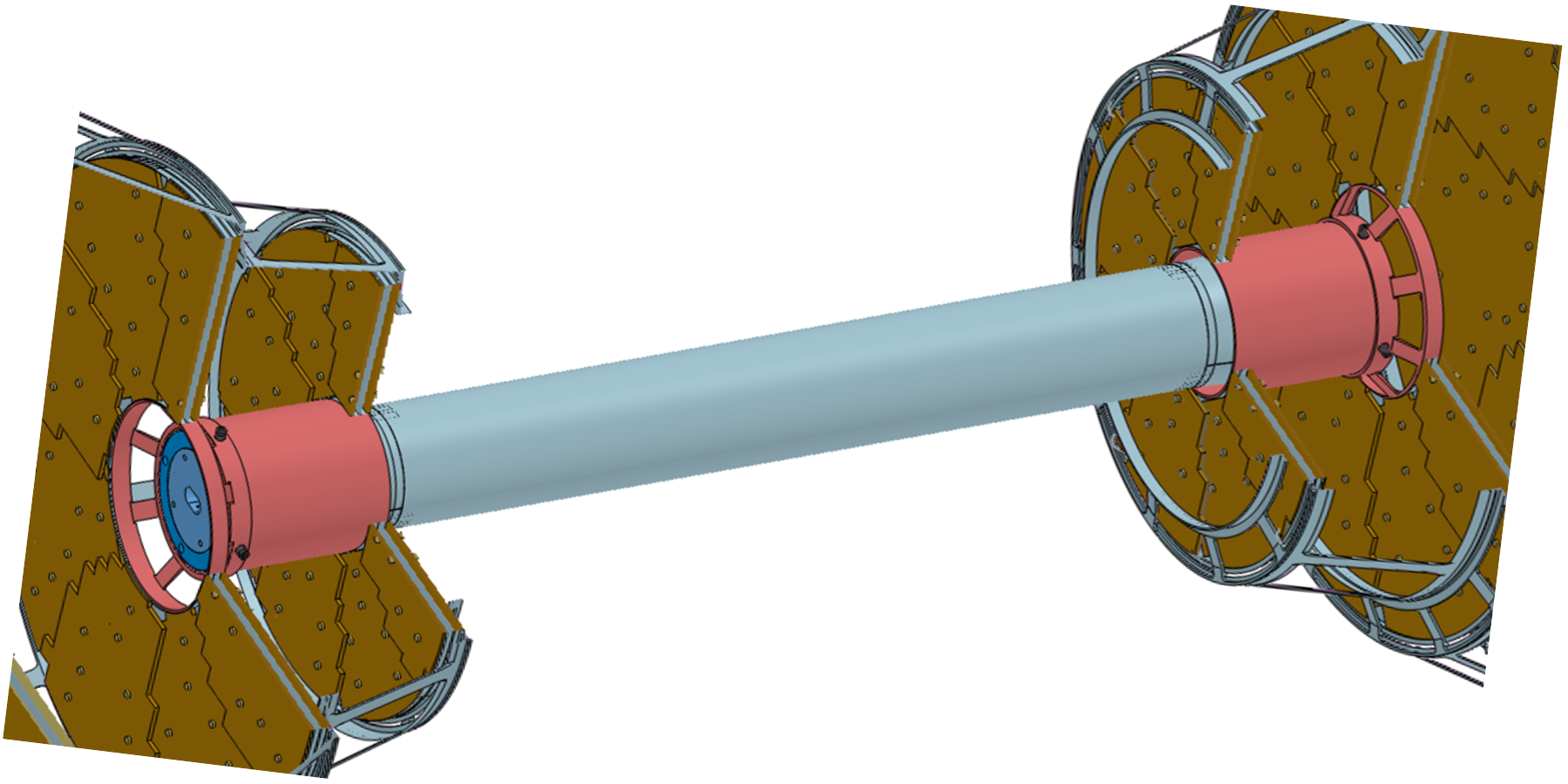 14.2 Design of Connection structure between sub detectors
     ……
     14.2.7 Design of the connection structure for beampipe
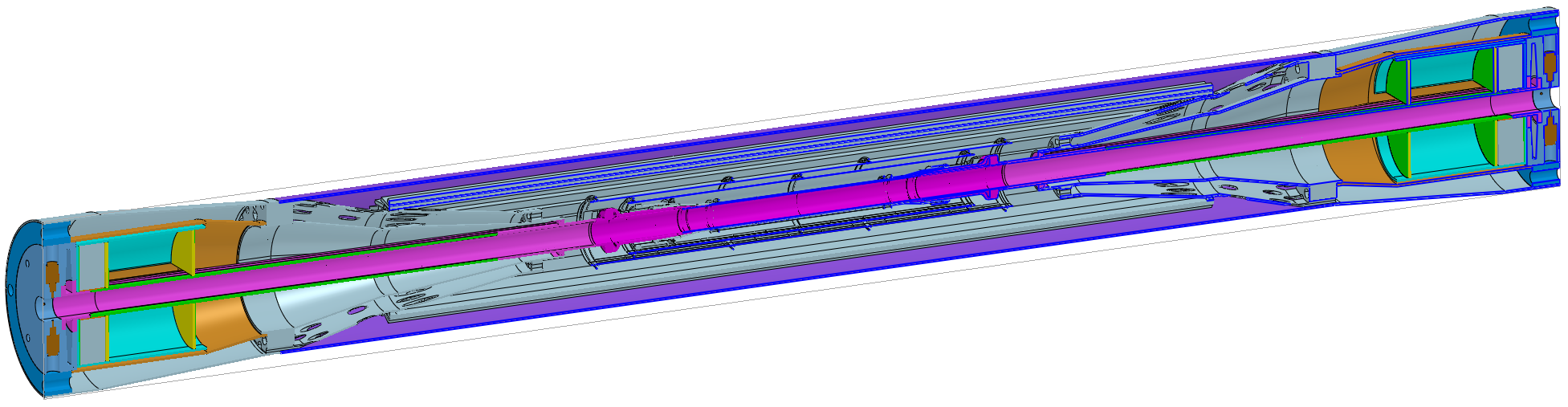 Vertex
LumiCAL
BPM
Weight :
           ≈ 10 kg
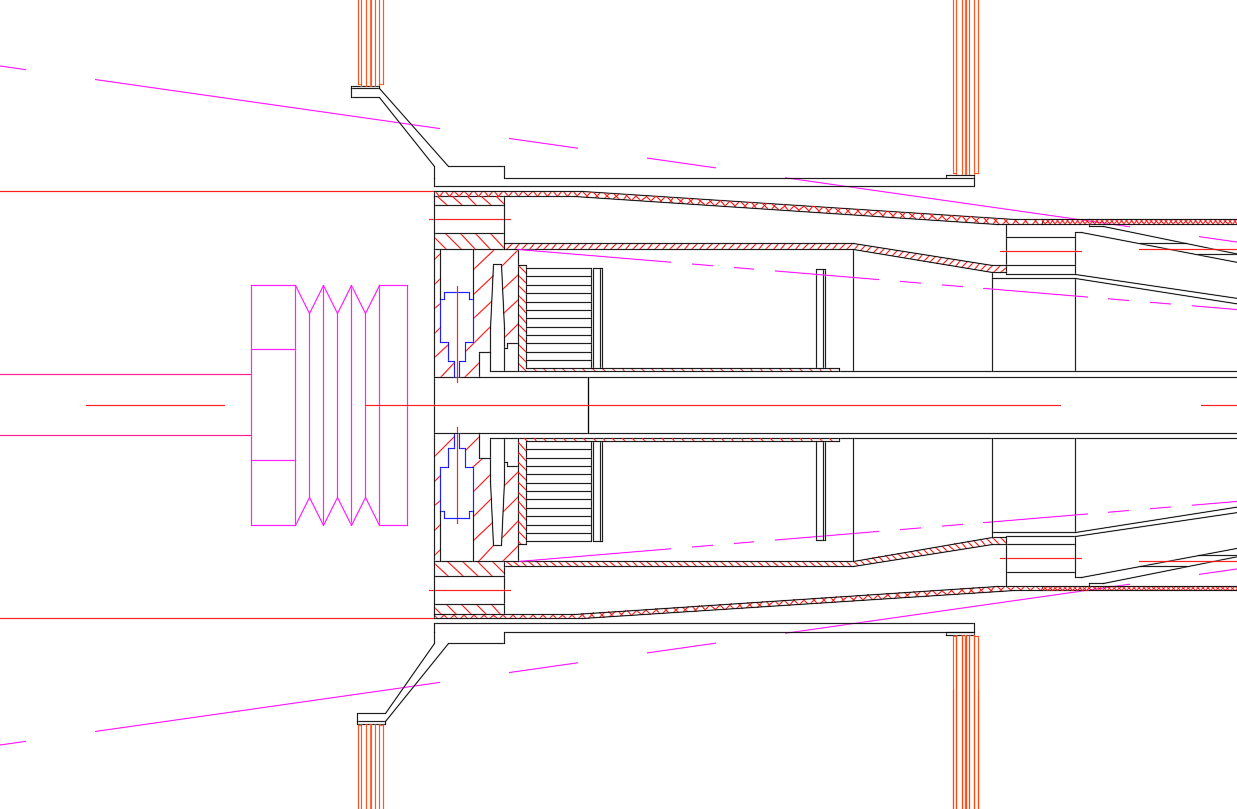 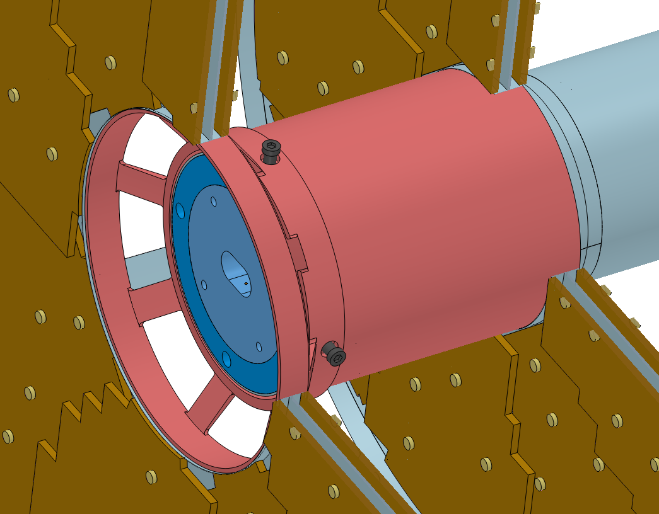 Pillow Seal
23
2. Chapter content and details
14.2 Design of Connection structure between sub detectors
     ……
     14.2.8 Design of the connection structure for end ECAL (+end OTK)
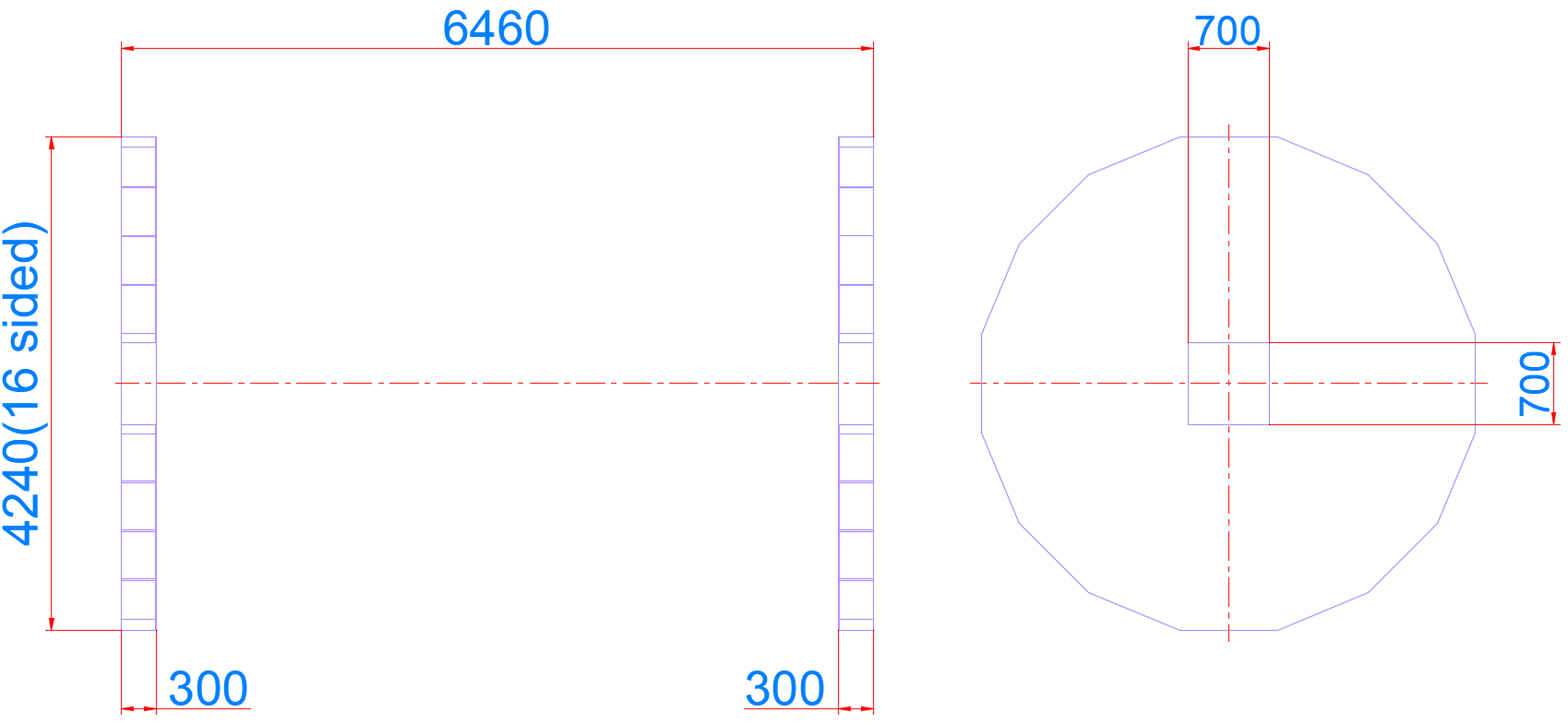 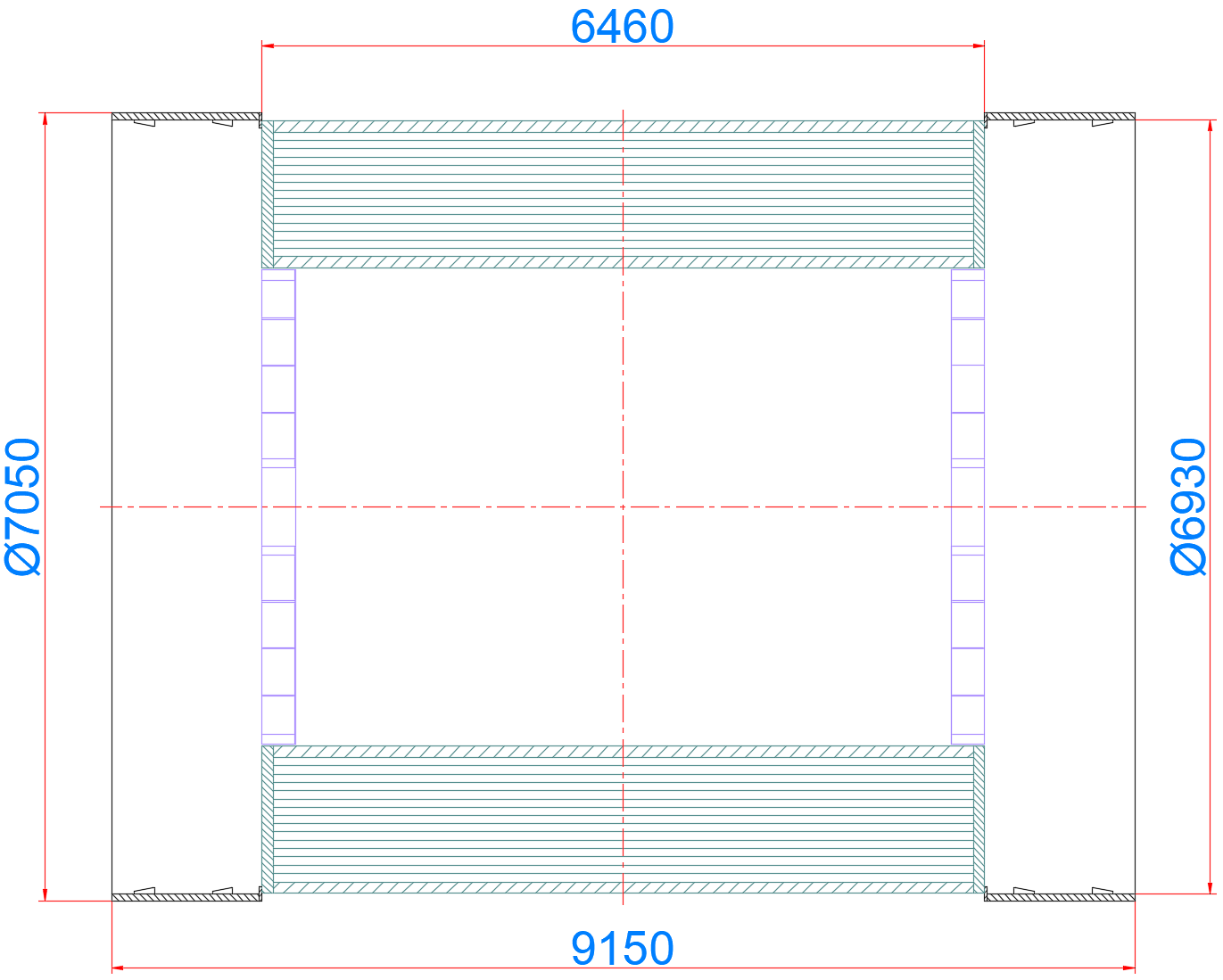 24
2. Chapter content and details
14.2 Design of Connection structure between sub detectors
     ……
     14.2.8 Design of the connection structure for end ECAL (+end OTK)
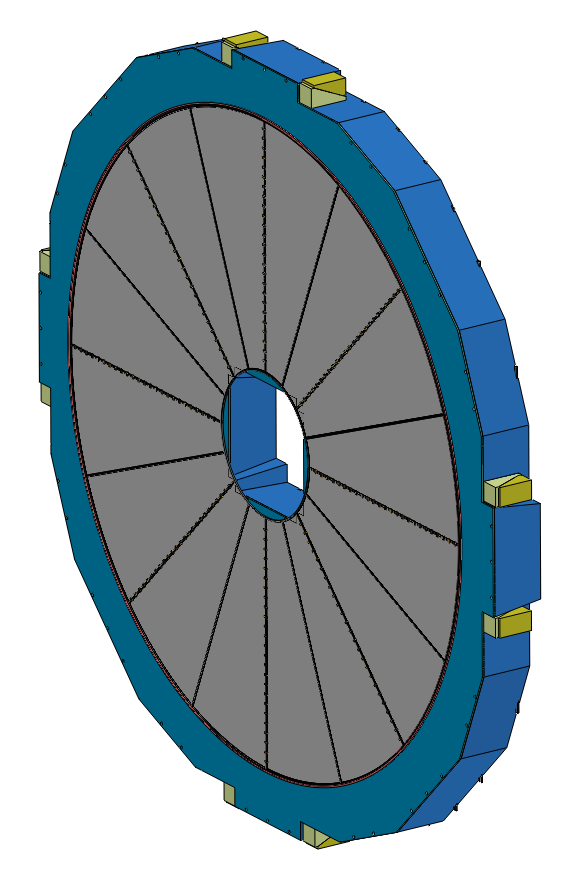 Weight :
           ≈ 25X2 t
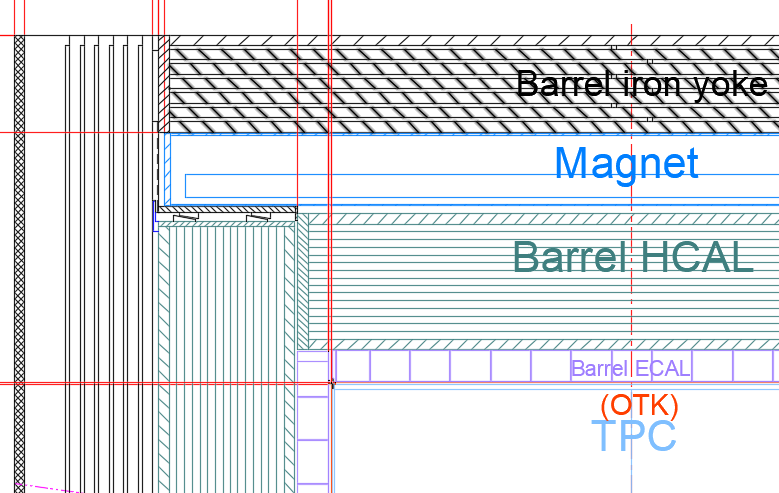 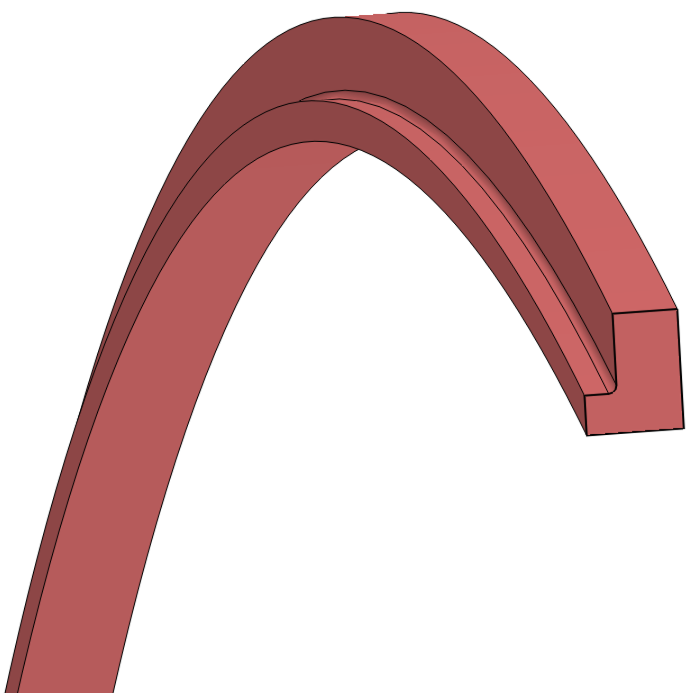 L Connection Ring
End ECAL
25
2. Chapter content and details
14.2 Design of Connection structure between sub detectors
     ……
     14.2.9 Design of the connection structure for end HCAL
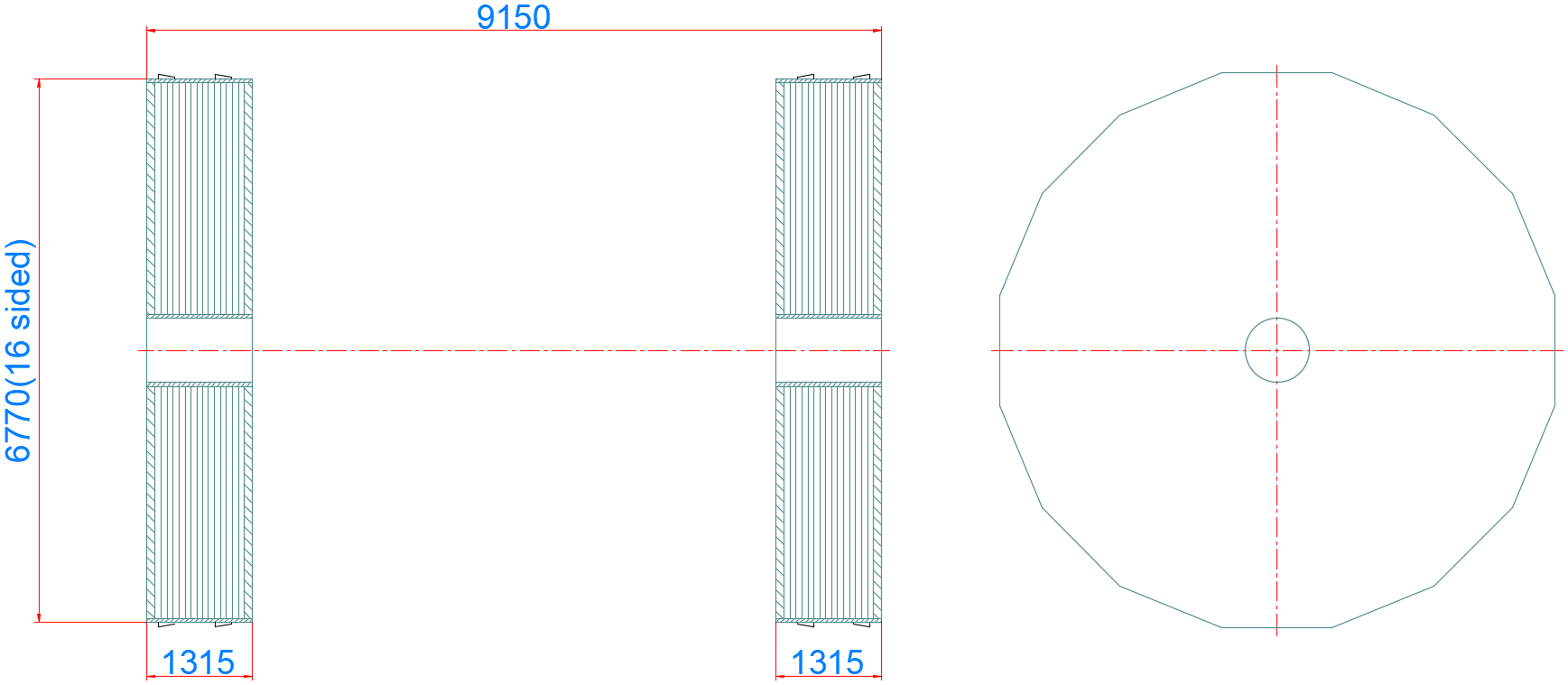 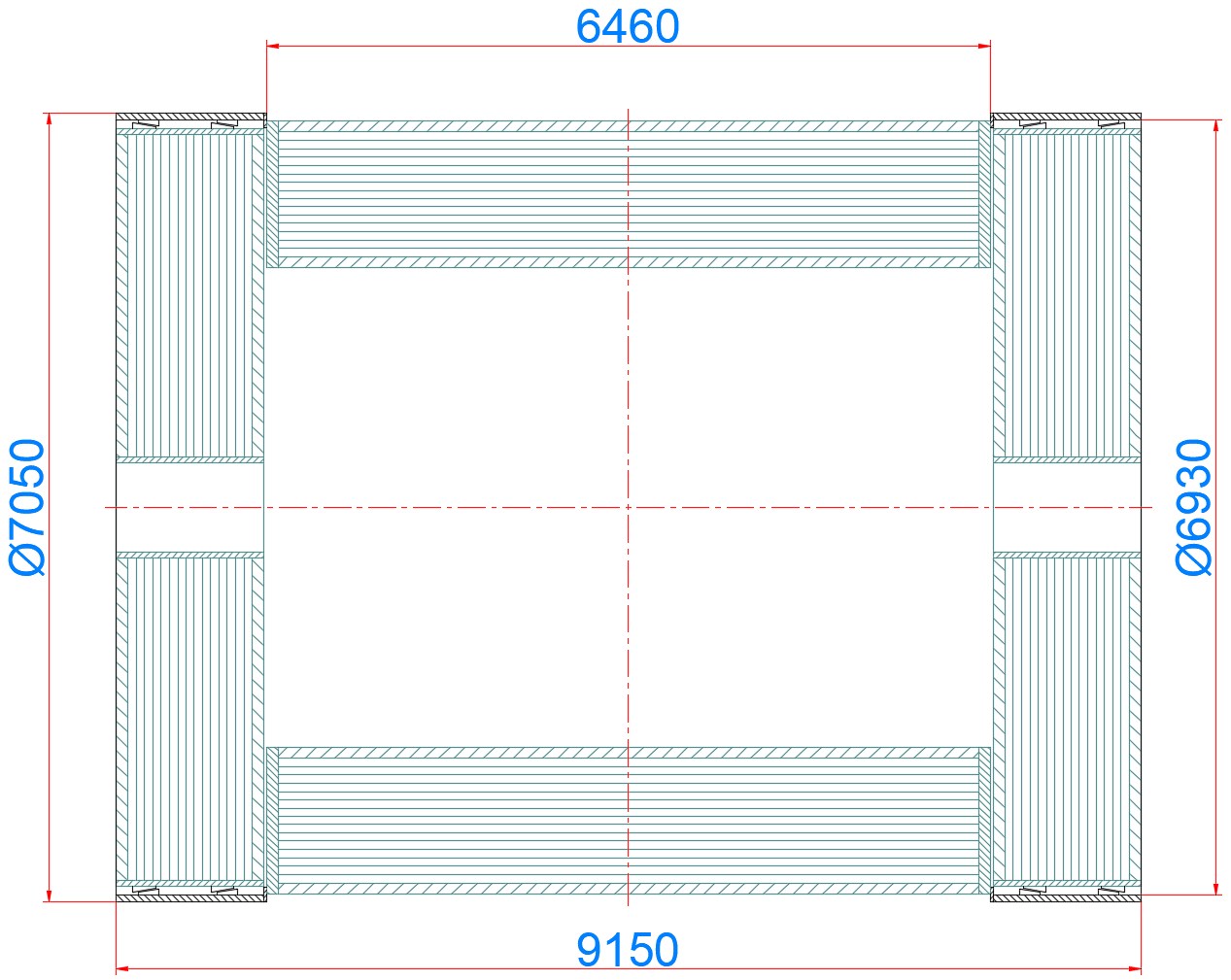 26
2. Chapter content and details
14.2 Design of Connection structure between sub detectors
     ……
     14.2.9 Design of the connection structure for end HCAL
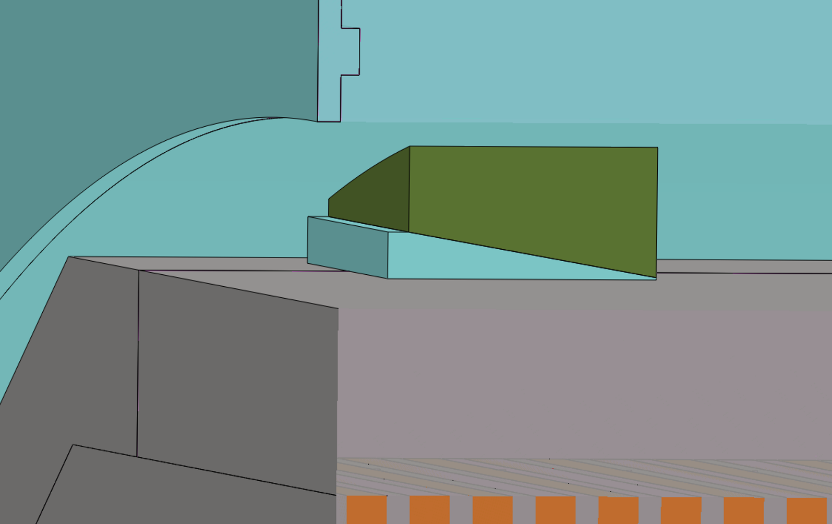 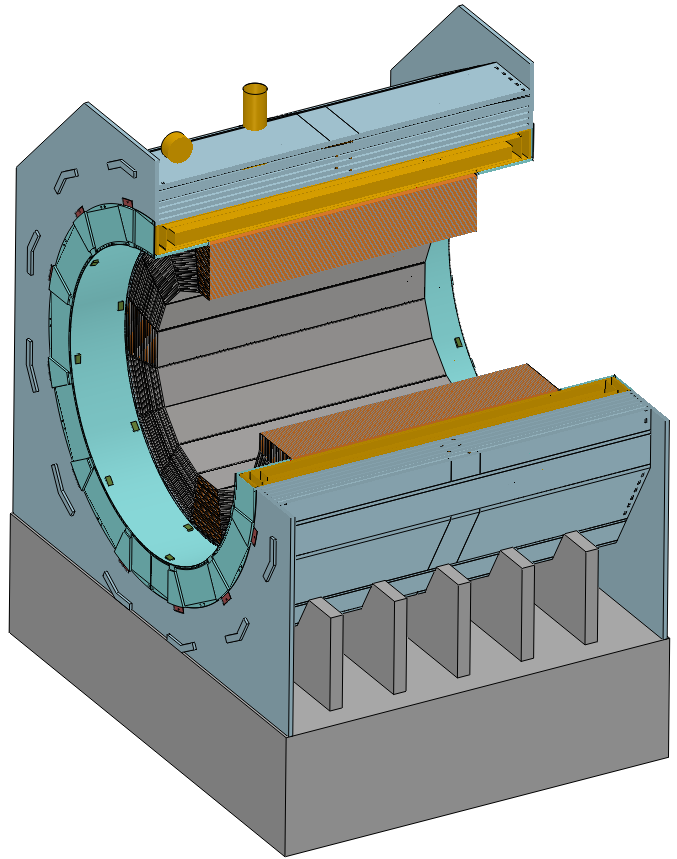 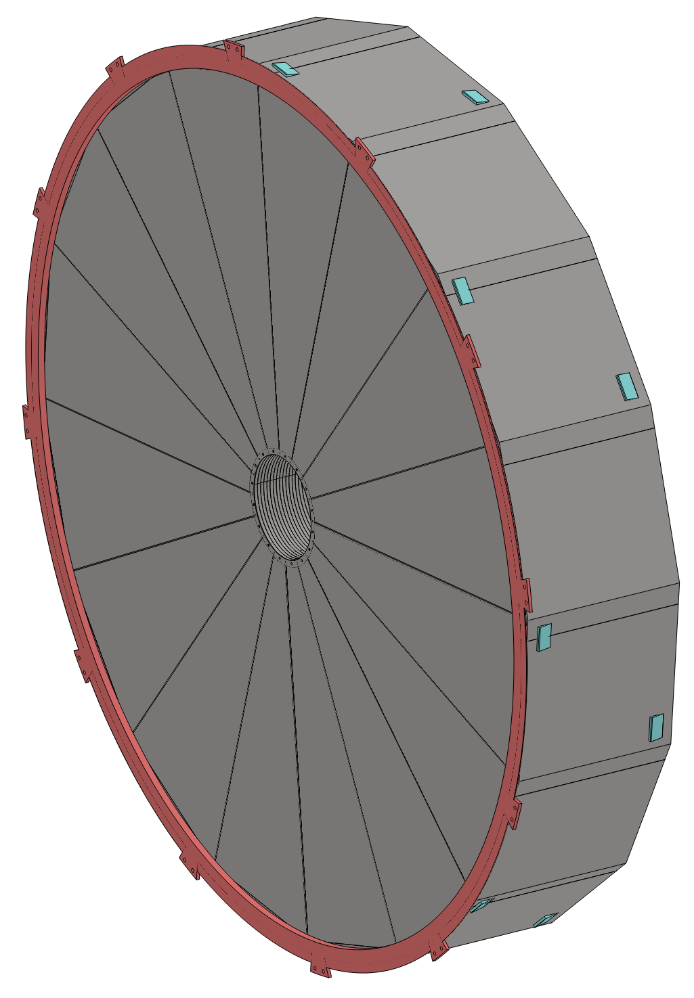 Eight pairs Adjustable Pad Irons
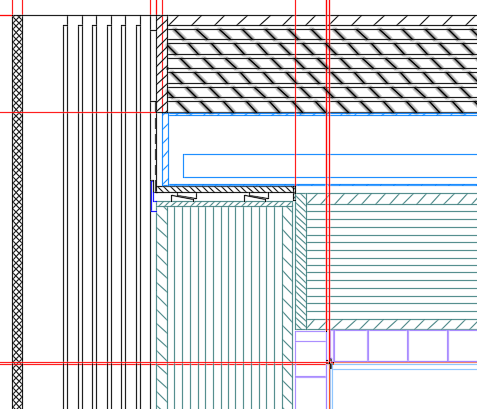 Weight :
           ≈ 350X2 t
End HCAL
27
2. Chapter content and details
14.2 Design of Connection structure between sub detectors
     ……
     14.2.10 Overall reliability and safety assessment
28
2. Chapter content and details
14.3 Installation design of each sub detector
     ……
     14.3.1 Overall installation design
The main procedures are as follows :
1. In the ground hall
    Complete the assembly work of each sub-detector, including electronics, etc.
2. Transport through the shaft
    Each sub-detector is lifted into the underground experimental hall through the vertical shaft one by one
3. In the underground experimental hall
    Assemble each sub detector on the guide rails and push them into the yoke in sequence
29
2. Chapter content and details
14.3 Installation design of each sub detector
     ……
     14.3.1 Overall installation design
Installation sequence of detectors(As shown in the following exploded view) :
Step 1   Install the barrel sub-detector first, in the following order :
    Yoke, Magnet, HCAL, ECAL, TPC(OTK), ITK, Beampipe(Vertex)
Step 2   Install the endcap sub-detectors, in the following order :
    End ECAL(OTK), End HCAL, End Yoke
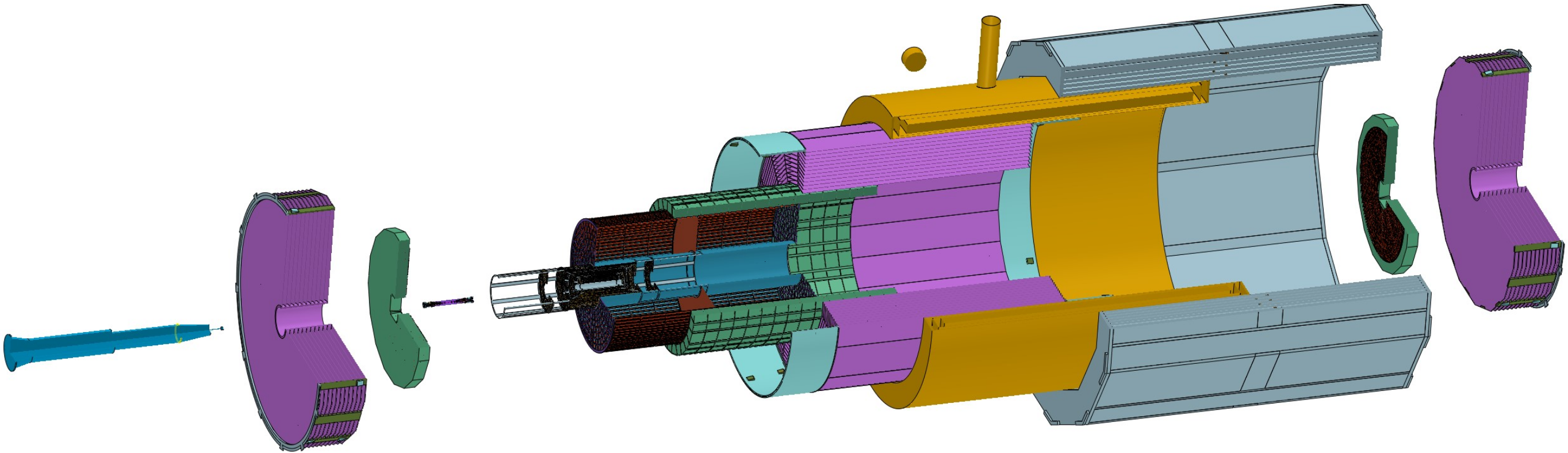 Beampipe
(Vertex)
ACC Component
ITK
HCAL
End HCAL
ECAL
Yoke
End ECAL(OTK)
TPC(OTK)
Magnet
30
2. Chapter content and details
凸出两点：
1. 逻辑更合理
2. 连接过程
14.3 Installation design of each sub detector
     ……
     14.3.2 Detailed installation design
Step 1   Alternating installation : Yoke and Magnet (3) --- Barrel and End Yoke, Magnet

Step 2   Core shaft installation : Barrel HCAL and Barrel ECAL (2)   ---     Barrel Detectors

Step 3   Cantilever installation : TPC(OTK)   ITK + Beampipe(Vertex + LumiCal)  (3)   ---   Barrel Detectors
                                                                                       End HCAL   and   End ECAL (2)   ---   End Detectors

Step 4   Positioning and Alignment of the Entire Detector System

            Move the detectors from the Pre-assembly point to the Collision point
            Push the accelerator vacuum component into the center of the detector and connect it with the Be beampipe
31
2. Chapter content and details
14.3 Installation design of each sub detector
     ……
     14.3.2 Detailed installation design
             14.3.2.1 Alternating installation
Step 1   Alternating installation : Yoke and Magnet (3)   ---  Barrel and End Yoke, Magnet
32
2. Chapter content and details
14.3 Installation design of each sub detector
     ……
     14.3.2 Detailed installation design
             14.3.2.2 Core shaft installation
Step 2   Core shaft method installation : HCAL and ECAL (2)  ---  Barrel Detectors
Continue to optimize :
          Merge Animation
33
2. Chapter content and details
14.3 Installation design of each sub detector
     ……
     14.3.2 Detailed installation design
             14.3.2.3 Cantilever installation
Step 3   Cantilever installation : TPC(OTK)   ITK + Beampipe(Vertex + LumiCal)  (3)   ---   Barrel Detectors
                                                                        End HCAL   and   End ECAL  (2)   ---   End Detectors
Pre-assembly between of the ITK and Beampipe
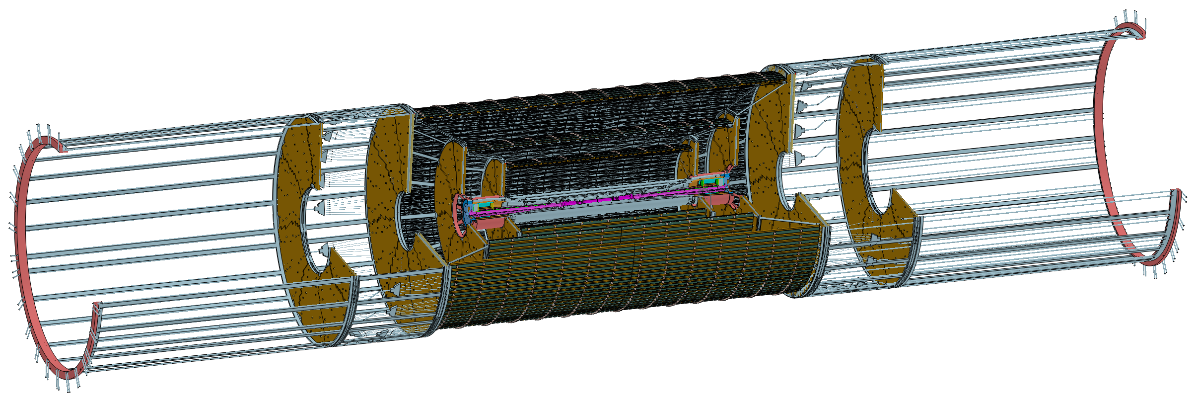 TPC
ITK
Beampipe
Installing
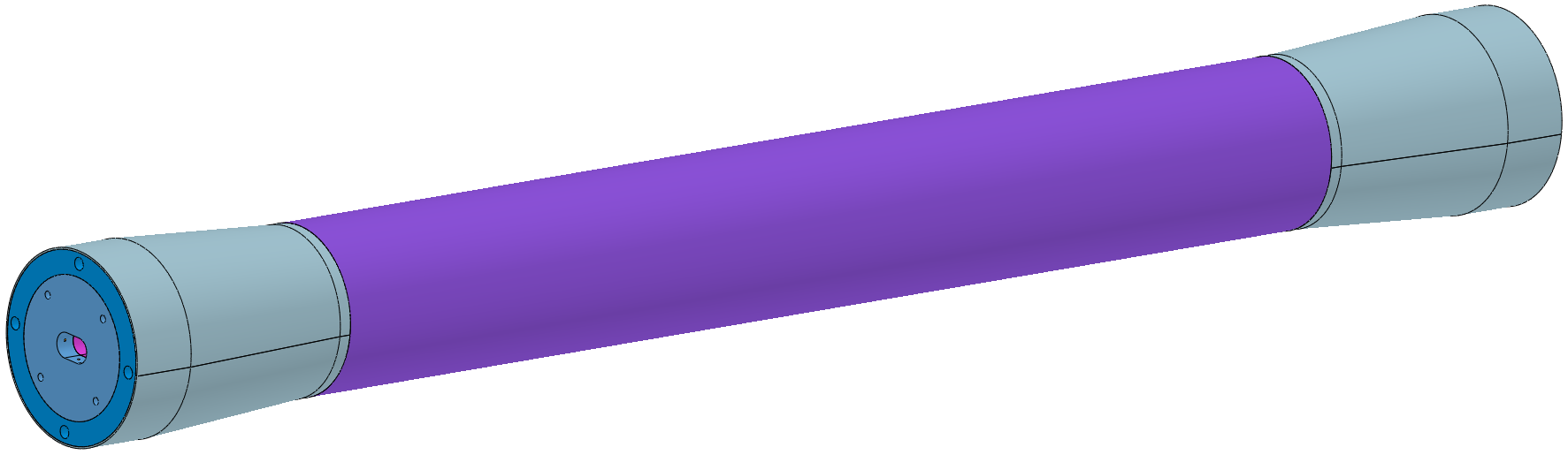 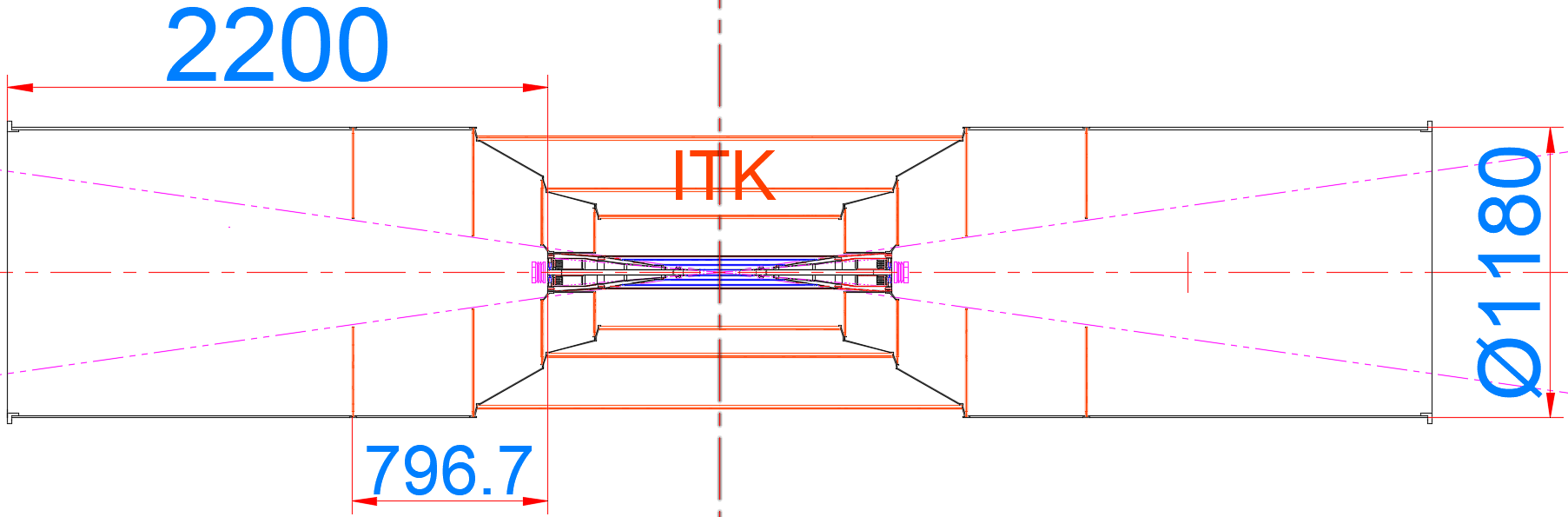 End ECAL
End HCAL
Optimize : Display the installation process in animation
34
2. Chapter content and details
14.3 Installation design of each sub detector
     ……
     14.3.2 Detailed installation design
             14.3.2.3 Cantilever installation
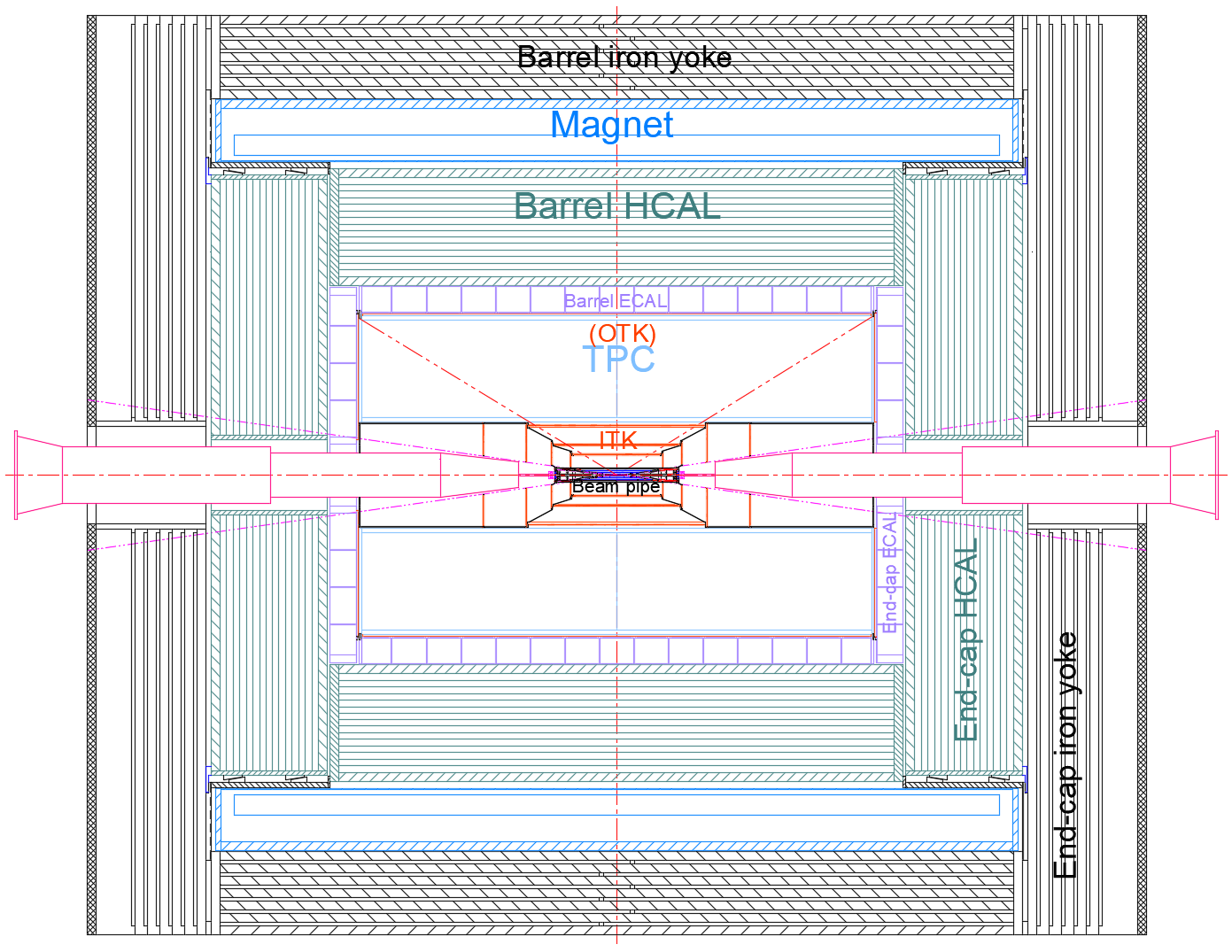 Pipeline path
35
2. Chapter content and details
14.3 Installation design of each sub detector
     ……
     14.3.2 Detailed installation design
             14.3.2.4 Positioning and Alignment of the Entire Detector System
1. Move the detectors
2. Connect the beampipe and Acc component
36
2. Chapter content and details
14.4 Design of detector auxiliary facilities
14.5 Design of Underground Experimental Hall and Auxiliary Hall for Detectors
Auxiliary facilities
ambient temperature : 20 ℃
ambient humidity : ＜60%
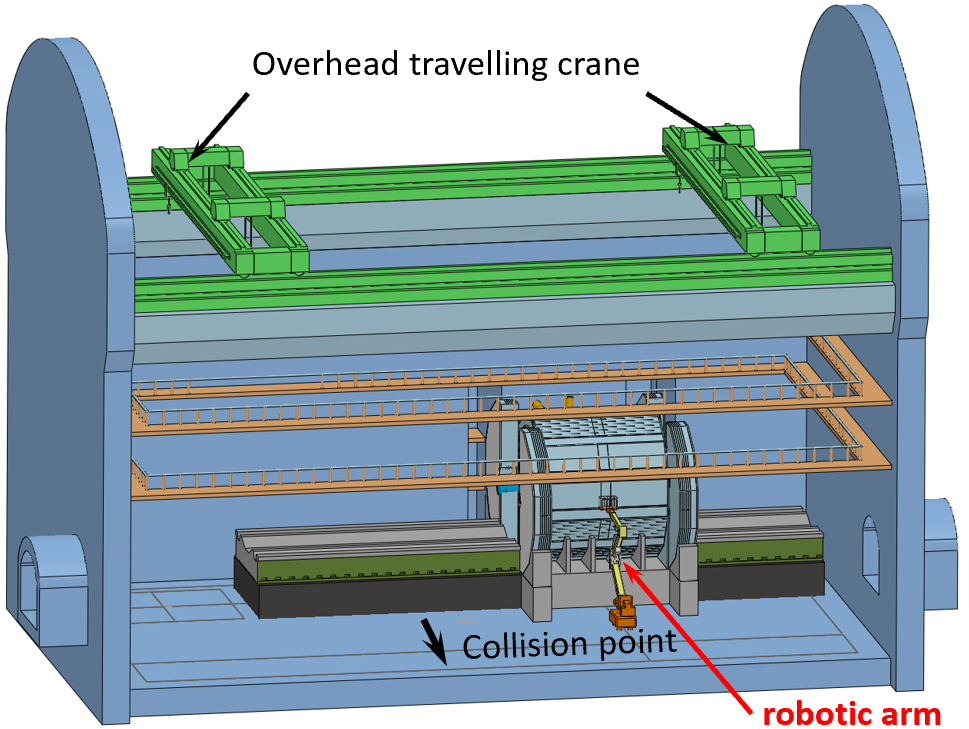 1. Water-cooling system
Inlet temperature
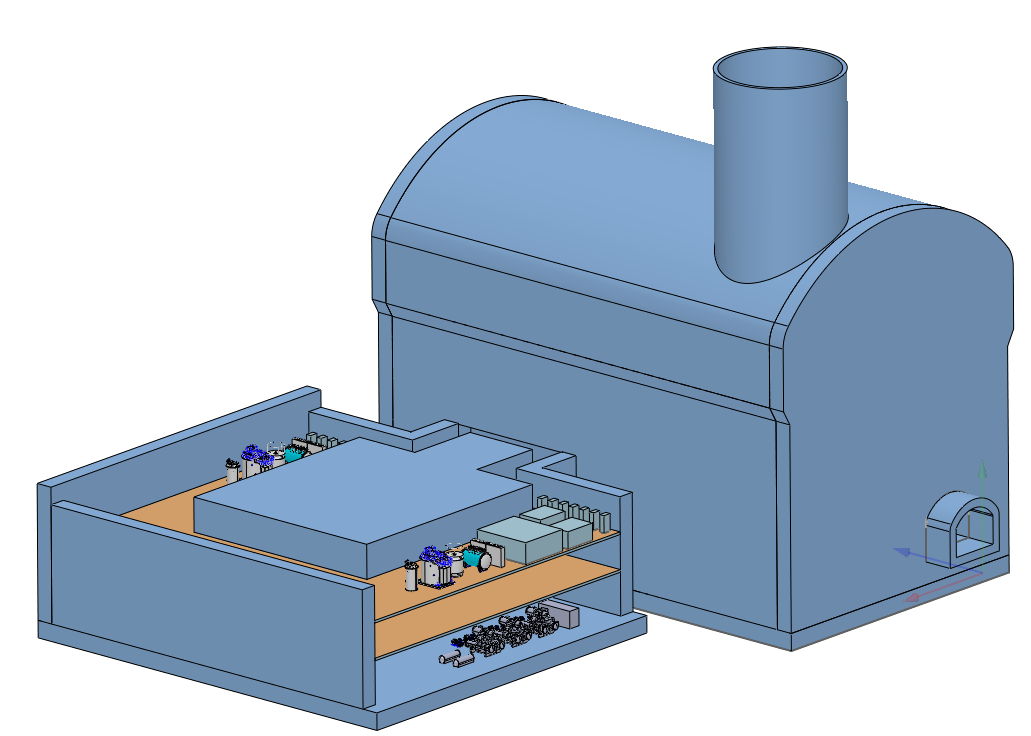 Overall layout
ECAL
HCAL
TPC
Beampipe
15℃
ITK
OTK
5℃
2. Air-cooling system
5℃
Vertex
3. Electronics Cabinet
Power Cabinet
4. Cryogenic system
5. Gas System
Magnet(Det. and ACC.)
TPC (Ground)
37
Water cooling and Air cooling system
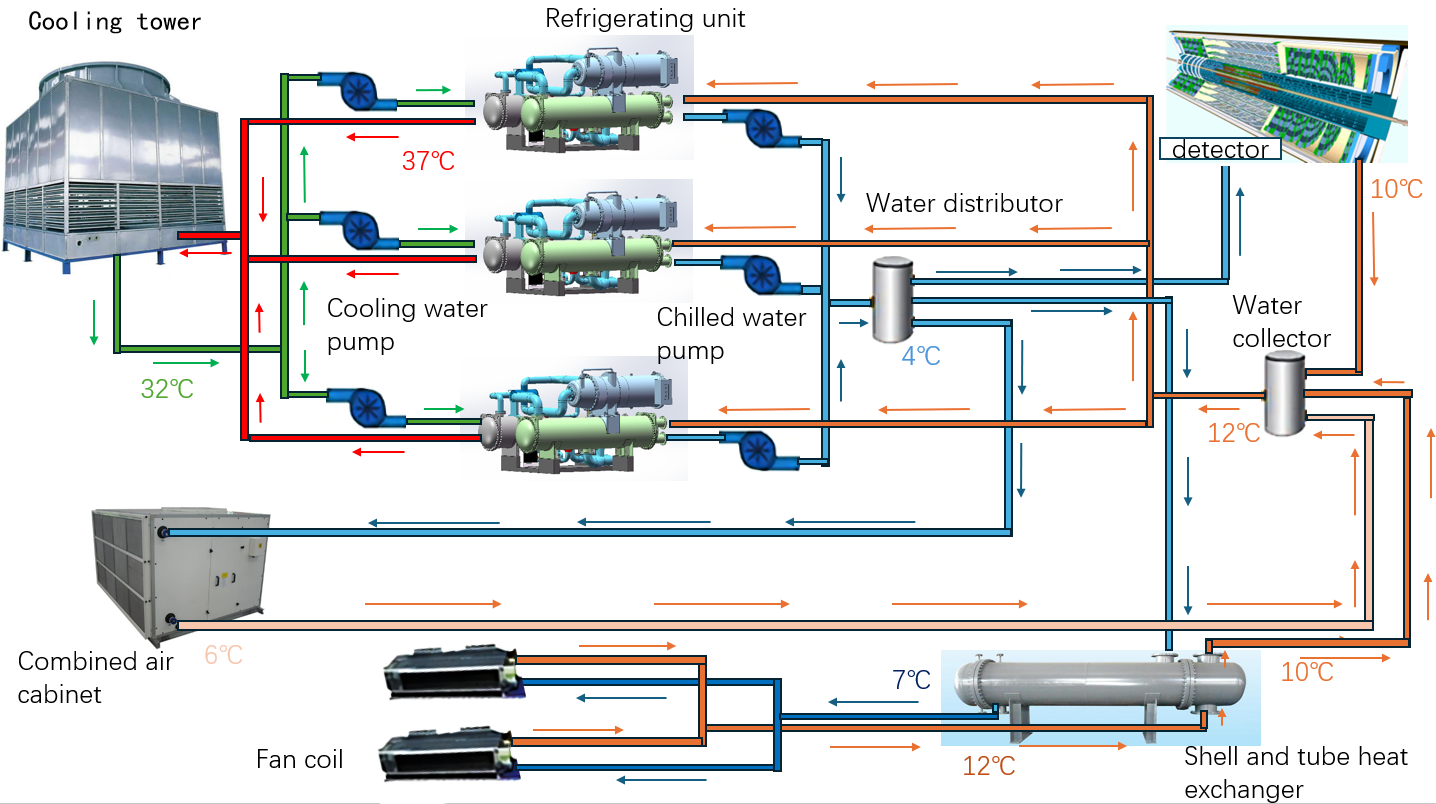 Design Features :

1. Two for use and one for backup
2. Energy conservation
3. integrated design
Hall
38
Experimental Hall --- Water cooling and Air cooling system
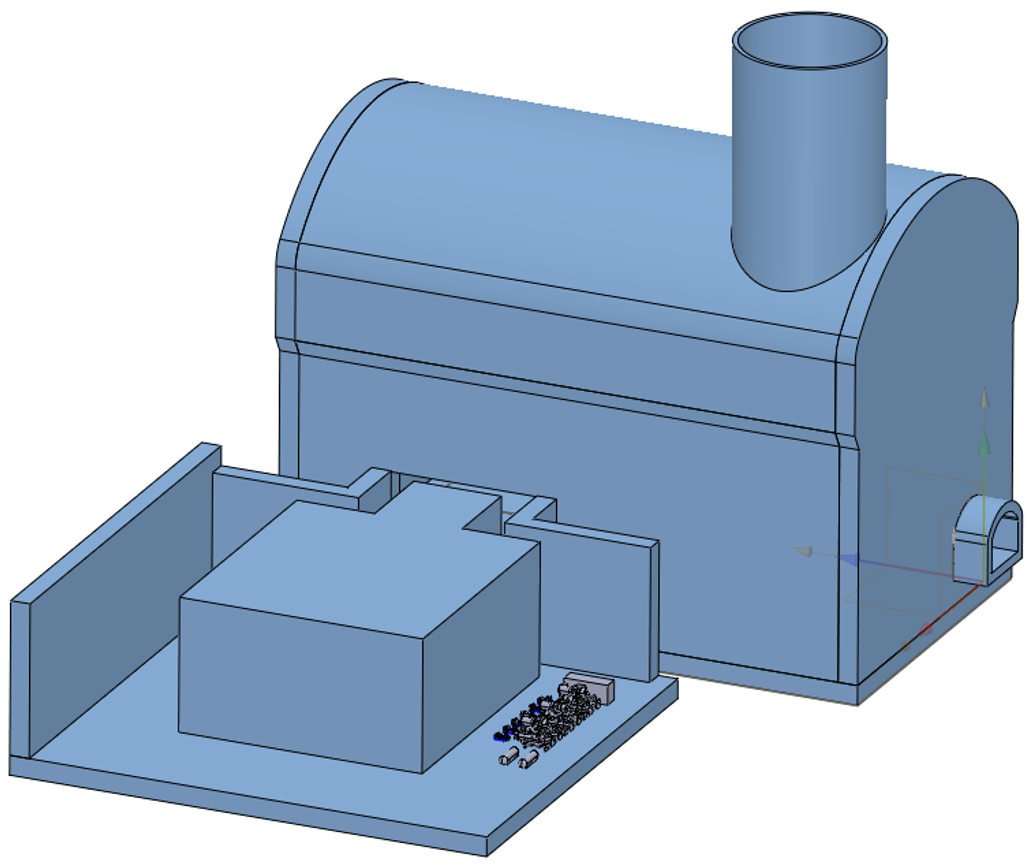 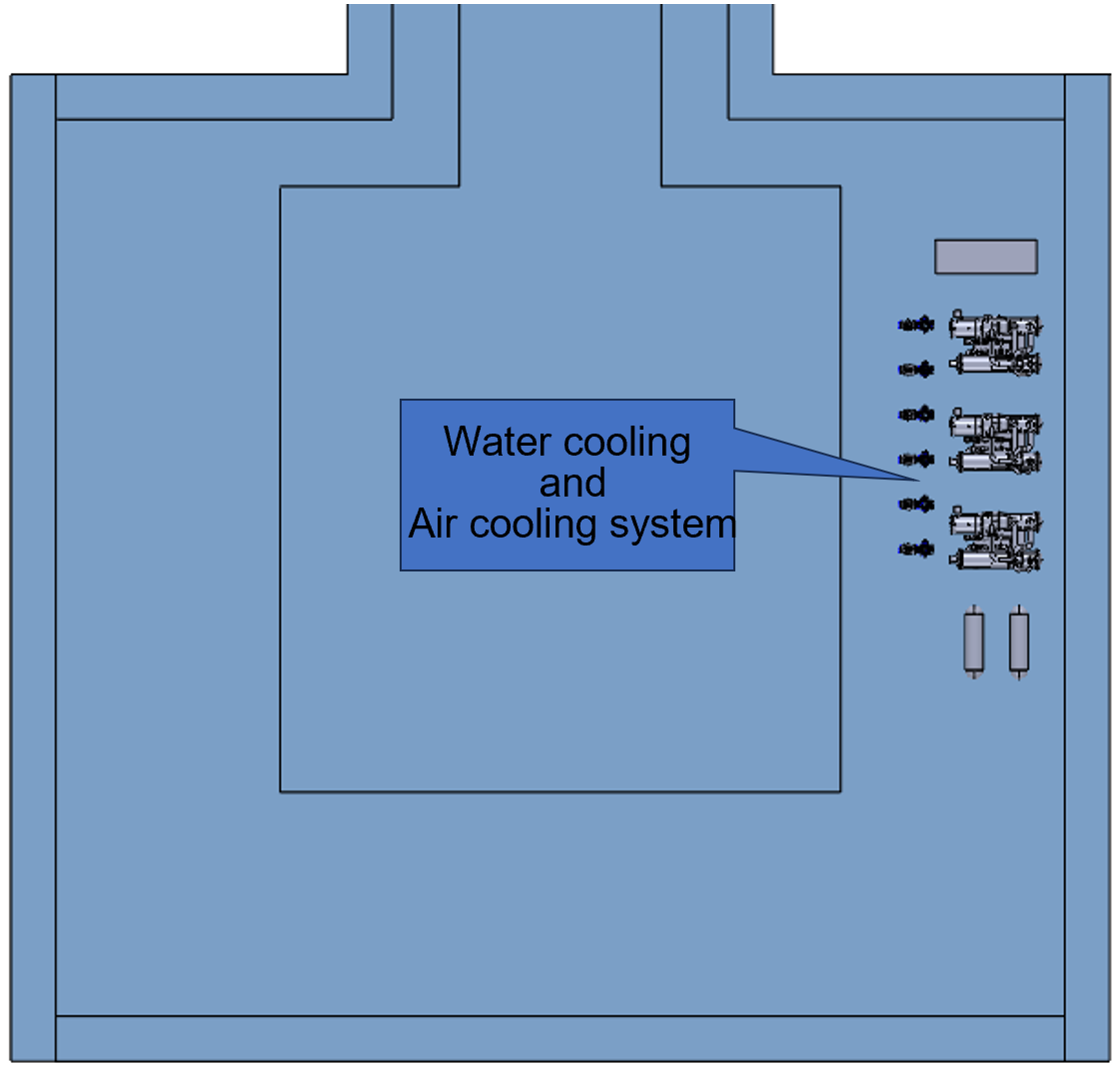 郑州轻工业大学  吴学红(热能与动力学院 院长)
严琪, 李刚, 祁辉荣, ……
39
Experimental Hall --- Cryogenic system
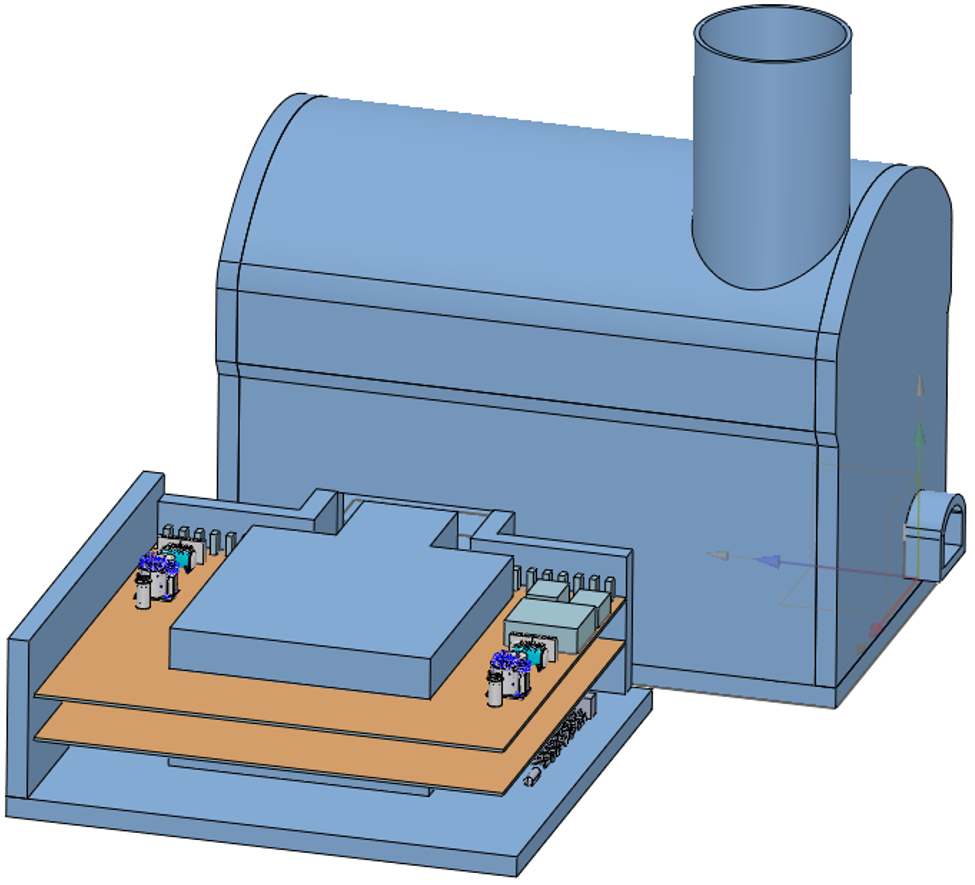 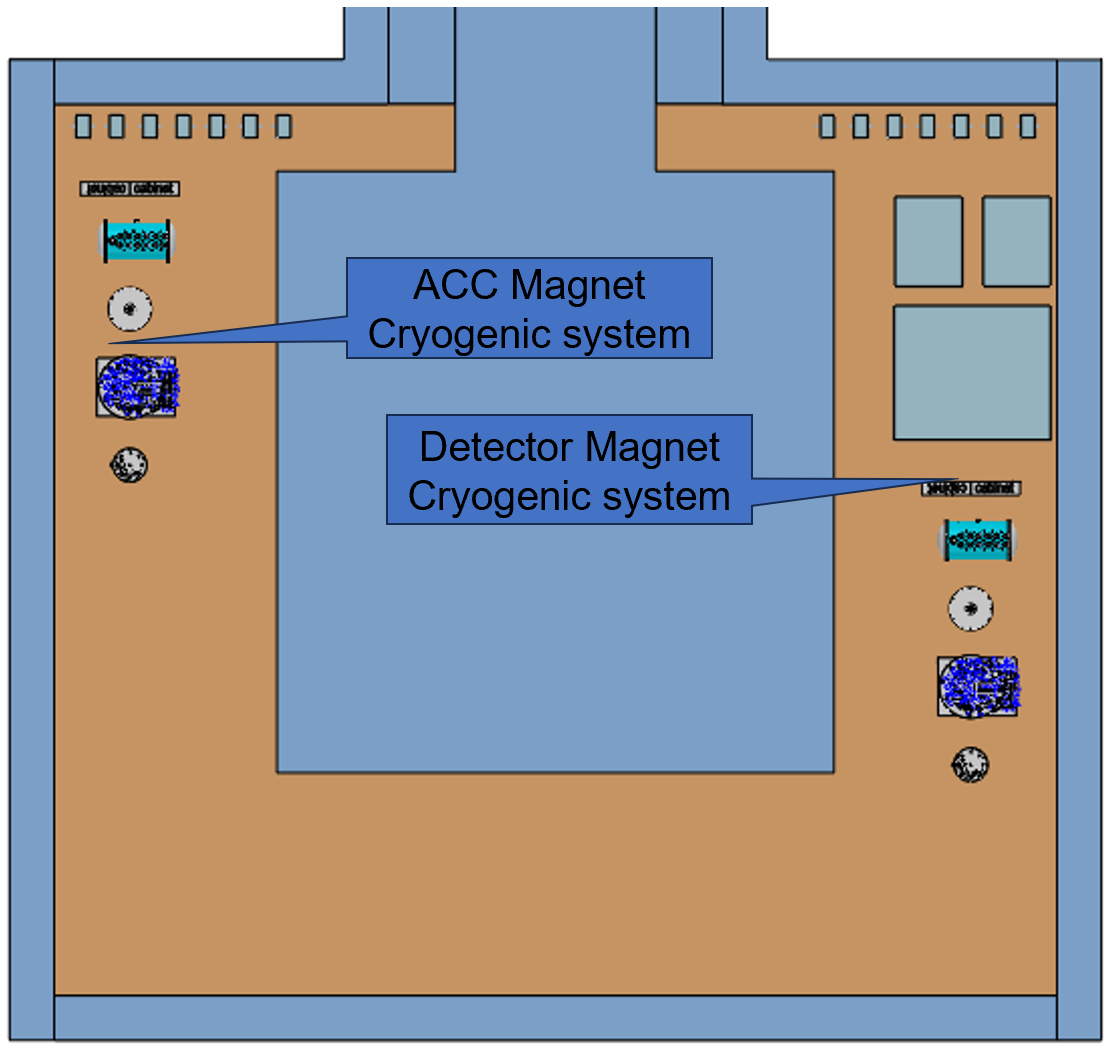 宁飞鹏, 朱应顺, 杨啸辰, 张祥镇, 陈兵, 王海静, 石澔玙, ……
Total power : Collecting and confirming
40
Experimental Hall --- Electronics Cabinet and Power Cabinet
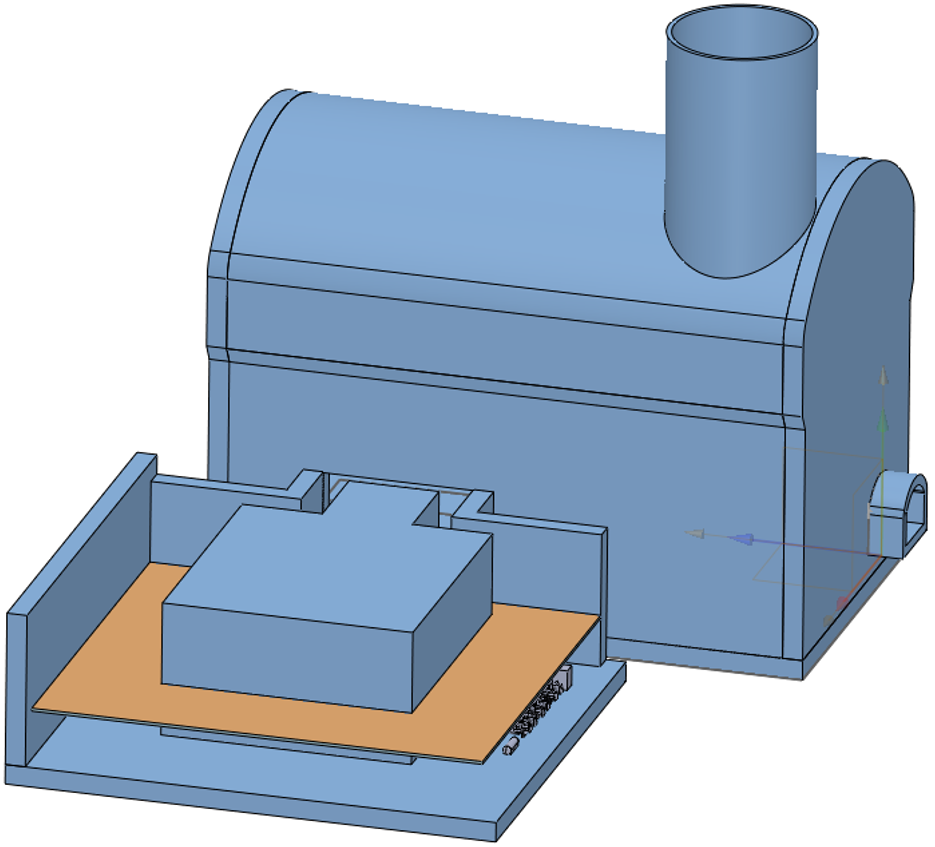 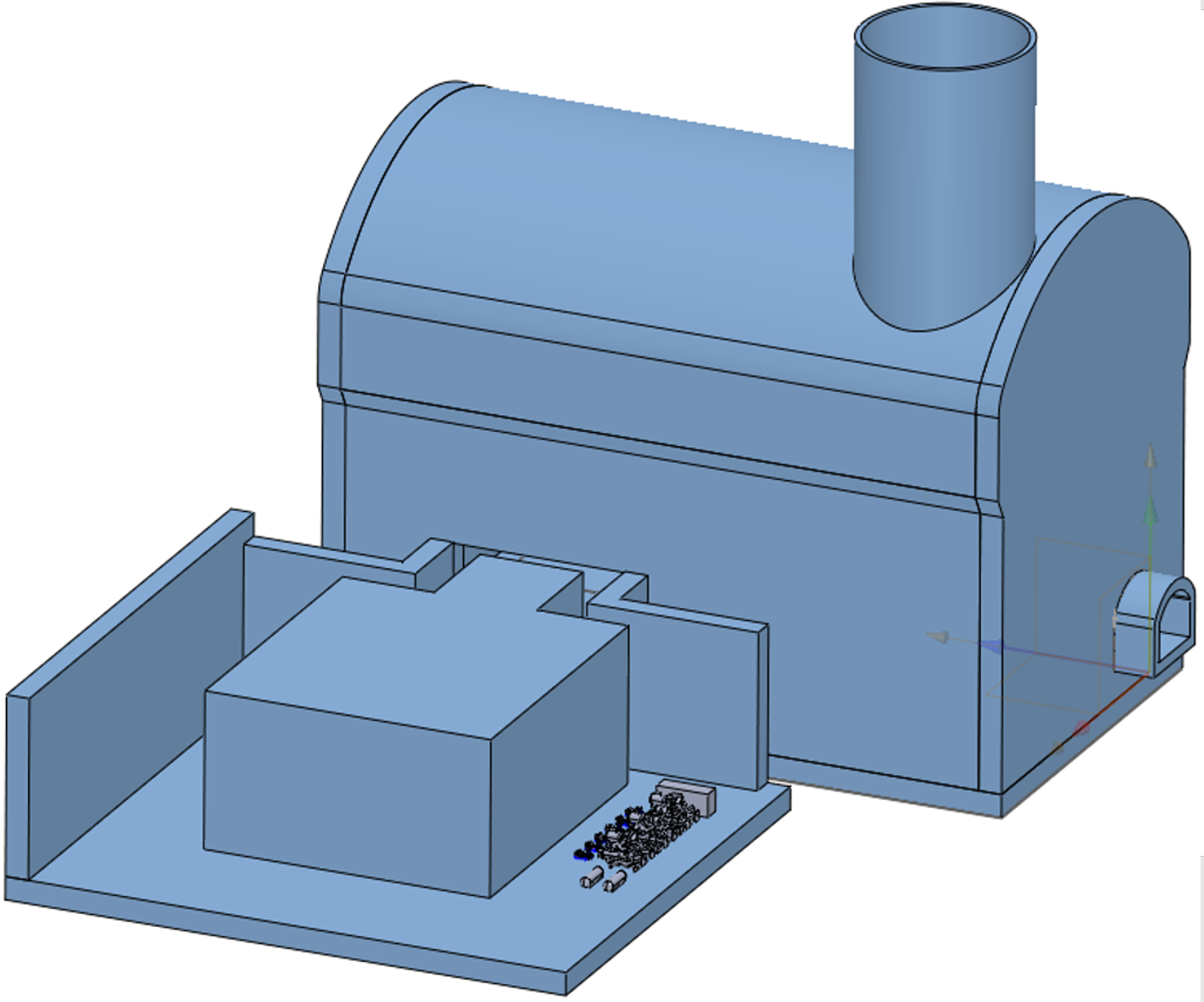 Minimum crates from current MDI
    110 data crates, 237 power crates, 91 Det-HV crates, 20 Trigger crates
Minimum racks from current MDI
    37 data racks, 24 power racks, 23 Det-HV racks, 10 trigger racks (94 in total)
    More 2 racks for AC-DC power for all the above racks
    96 racks in total
王铮, 魏微, 黄金书, ……
41
3. Cost content
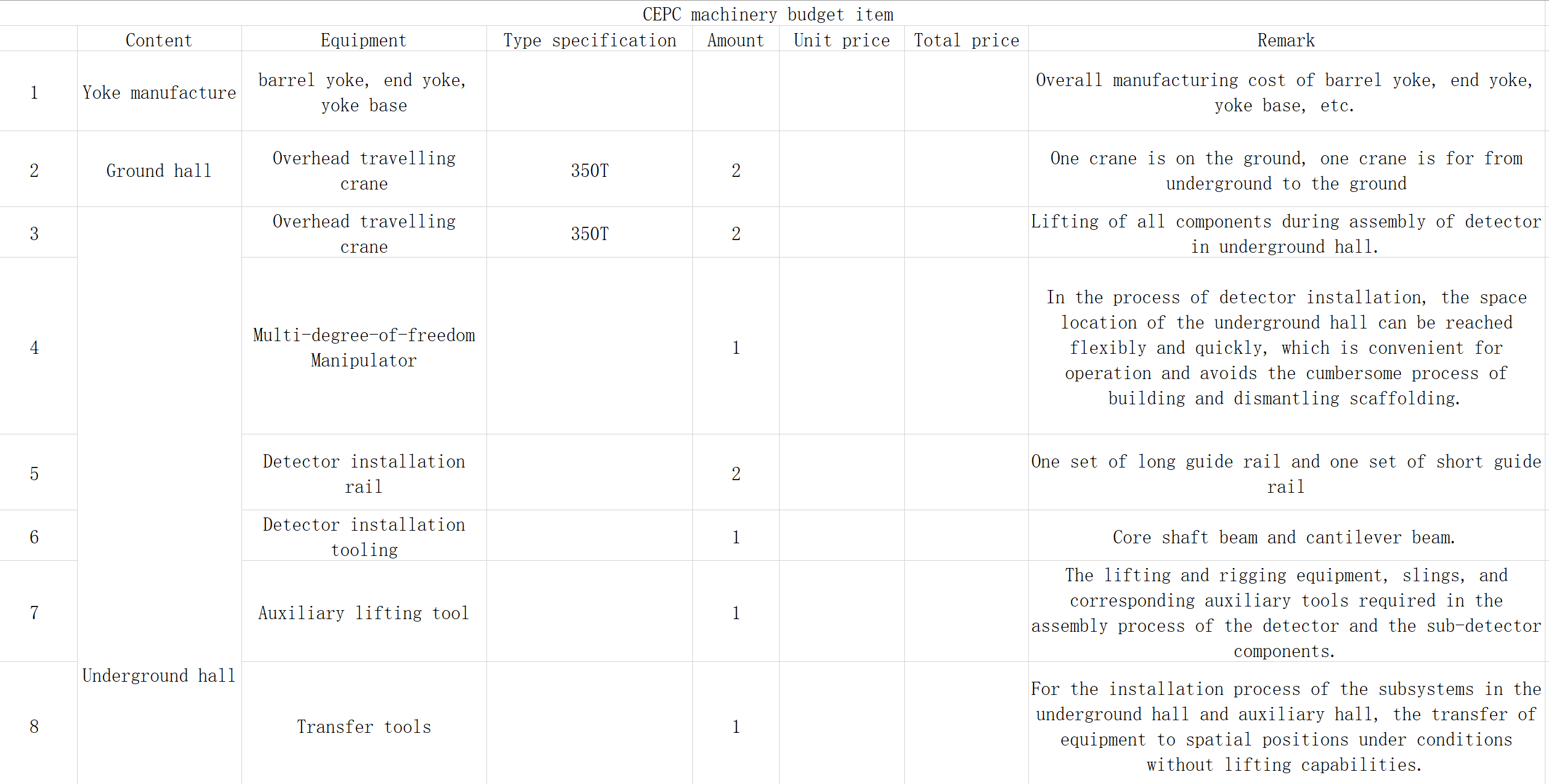 42
3. Cost content
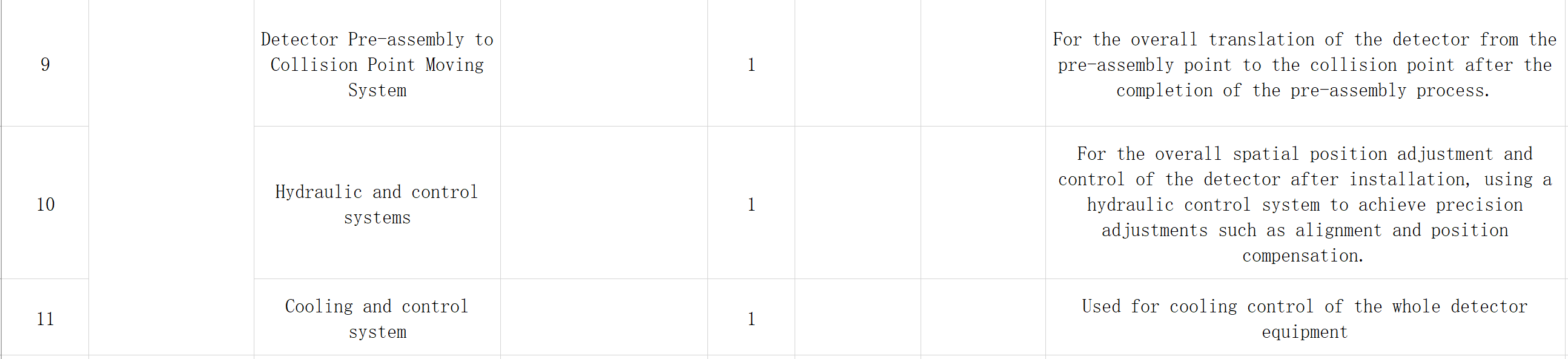 43
4. Summary
The design content of the Ref TDR report is basically completed
Next plan :
   1. Improve the design of auxiliary facilities
   2. Complete Mechanical Integration TDR Report

   3. Review Mechanical Integration TDR Report
   4. Review Mechanical Chapter of Sub-detector TDR Report
Aim :
Familiarize each other and lay a solid foundation for the next design improvement
44
Thank you for your attention!
45